Felvidéki osztálykirándulás
2019 június 6.-9.
1. Nap történései
Mosonszentmiklós  Komárno  Gúta  Felsőszeli
1. Nap
Reggel fél kilenckor indultunk el az iskola elől. 
Először Komárnoba mentünk, ahol megnéztük a Klapka teret, Jókai Mór szobrát, majd az Európa udvaron megpróbáltuk kitalálni több-kevesebb sikerrel, melyik ház melyik országhoz tartozik.
Onnan Ógyallára igyekeztünk volna, de eltévesztettük az irányt, így Gútára mentünk. Ott a vízimalmot néztük meg és Európa leghosszabb fahídját, ahol egy idegenvezető elmondta az eredeti vízimalom történetét és a szakmai hátterét. 
Délután Felsőszelire értünk, ahol egy nyugdíjas pedagógus körbevezetett minket a faluban.
Később az Anikó Panzióban a vacsora után nyugovóra tértünk.
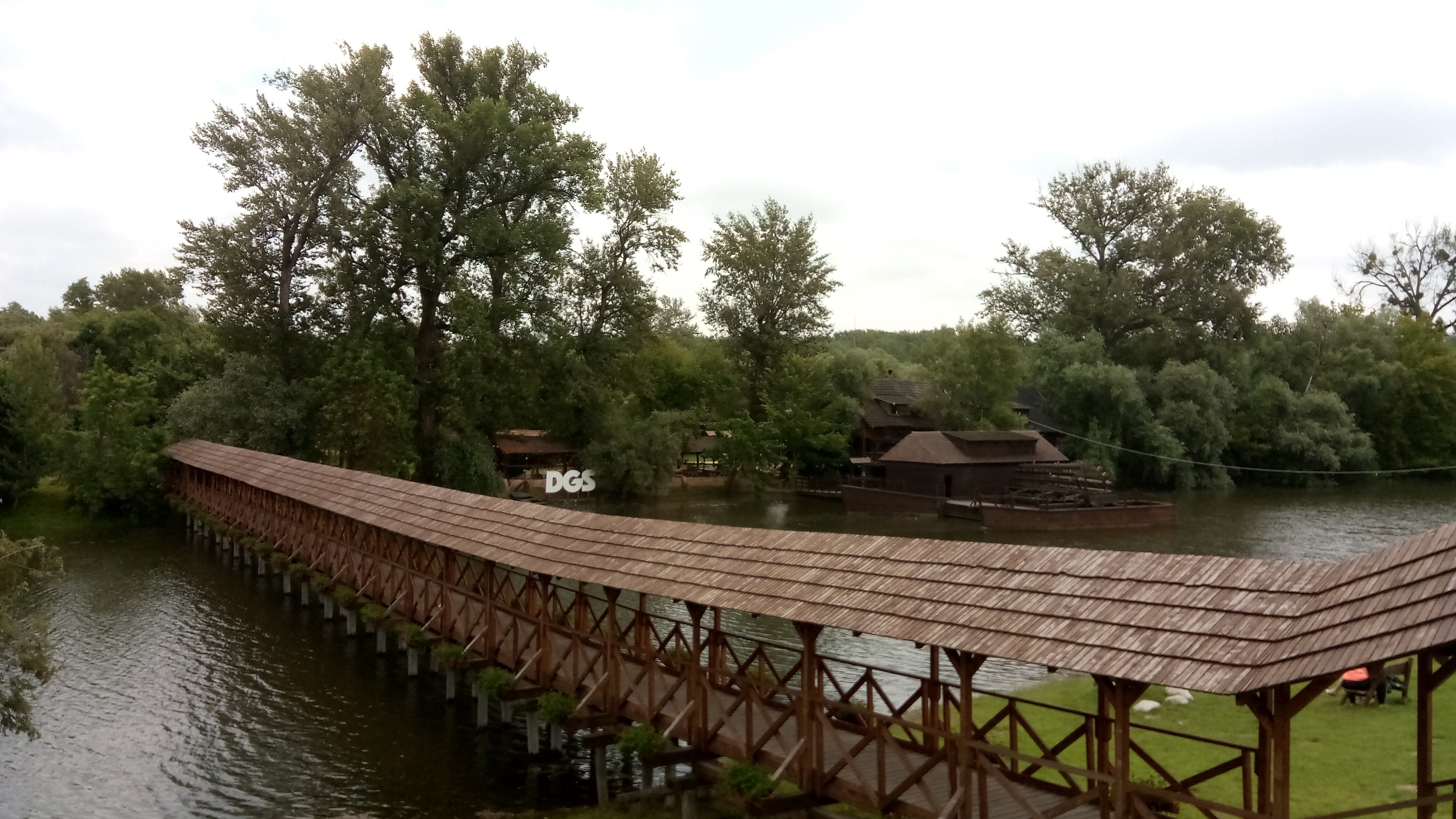 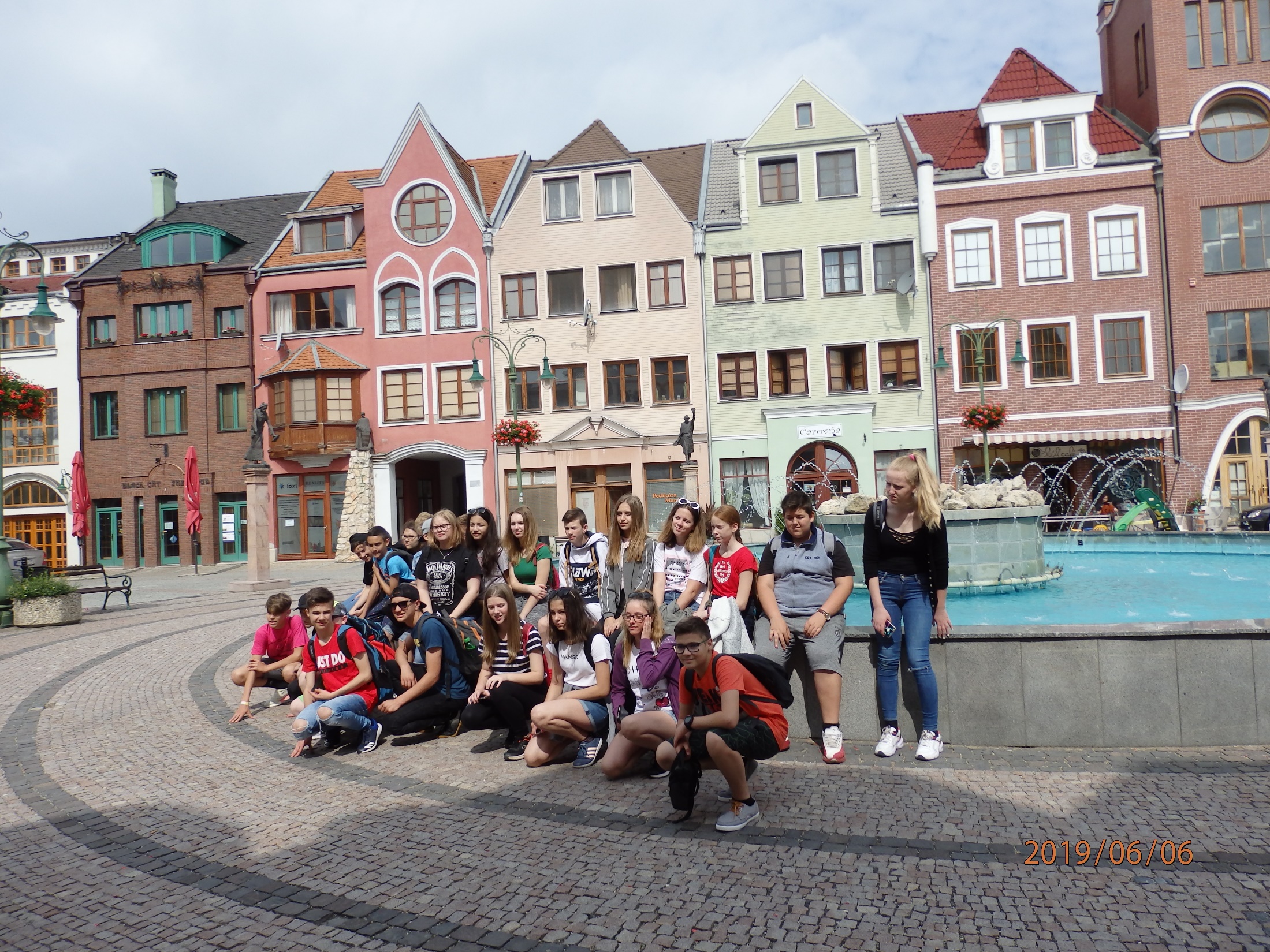 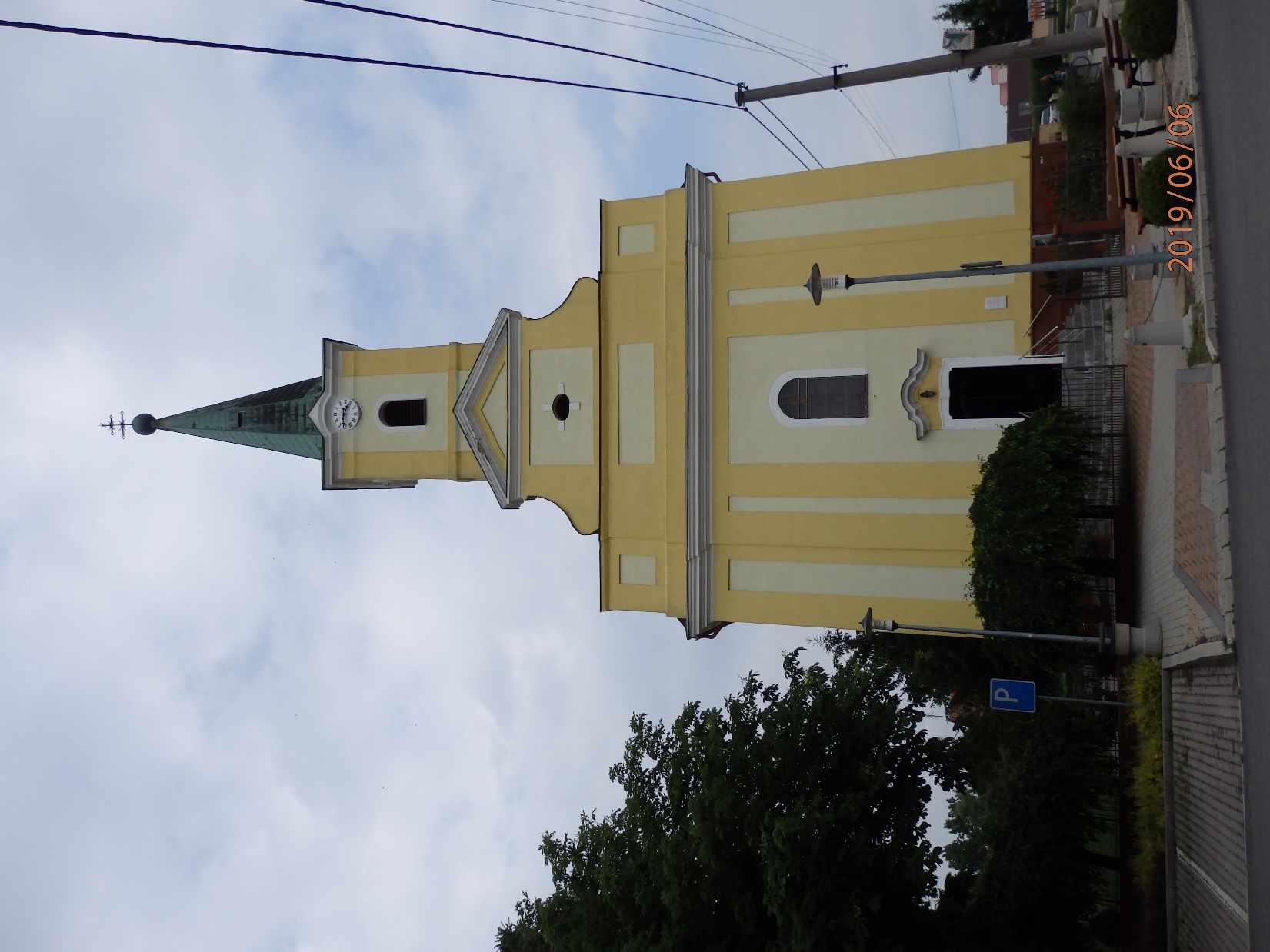 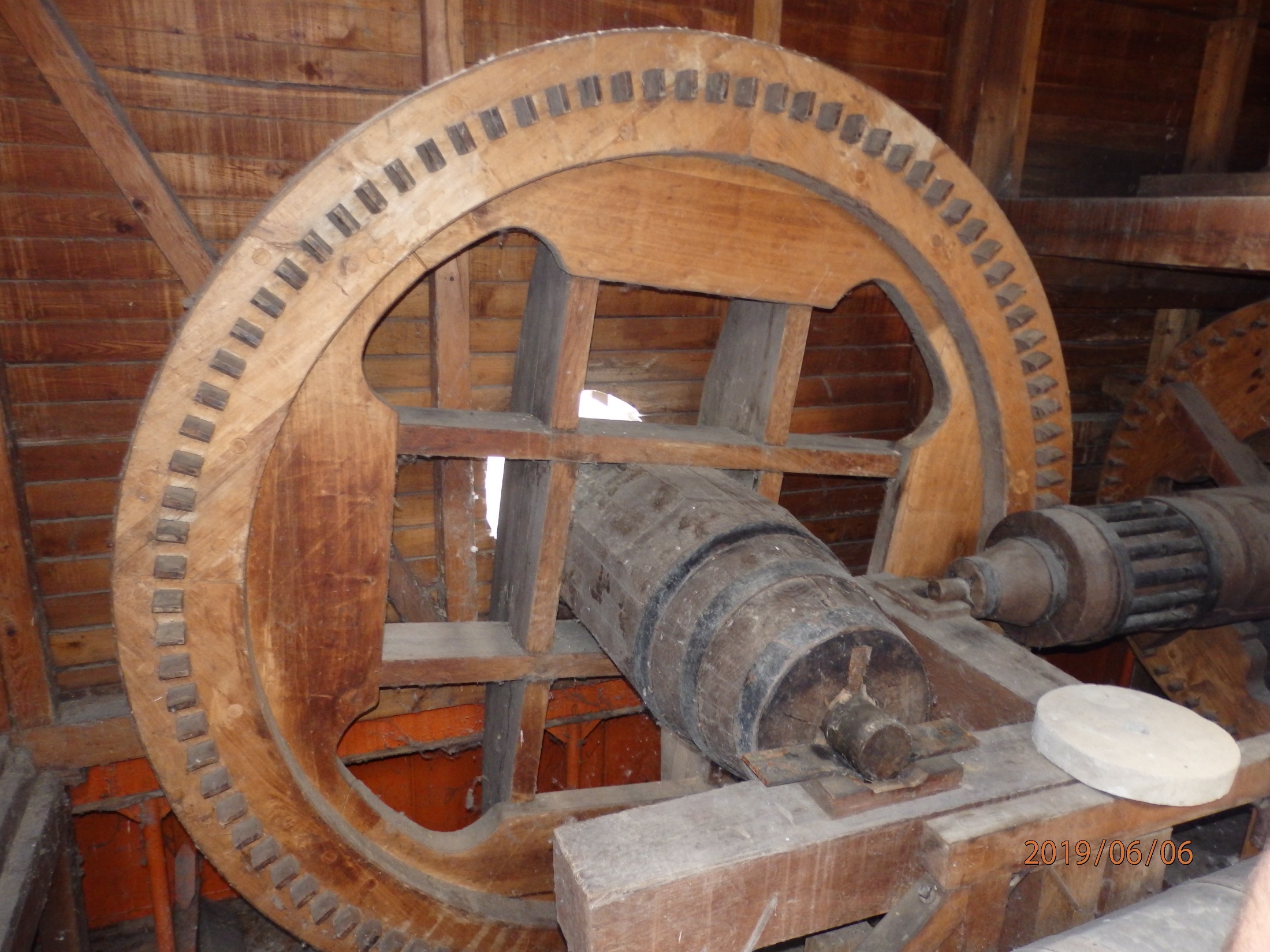 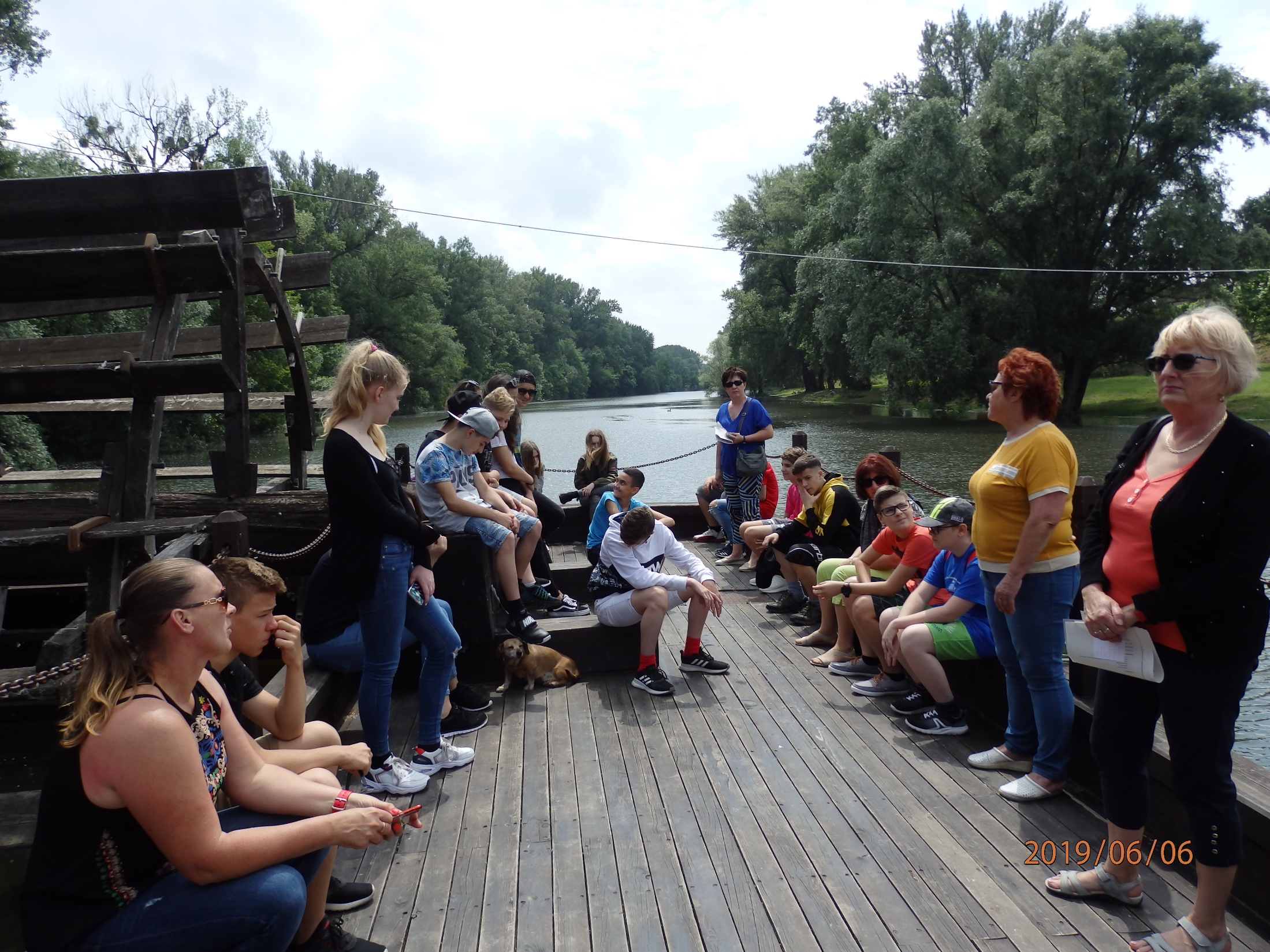 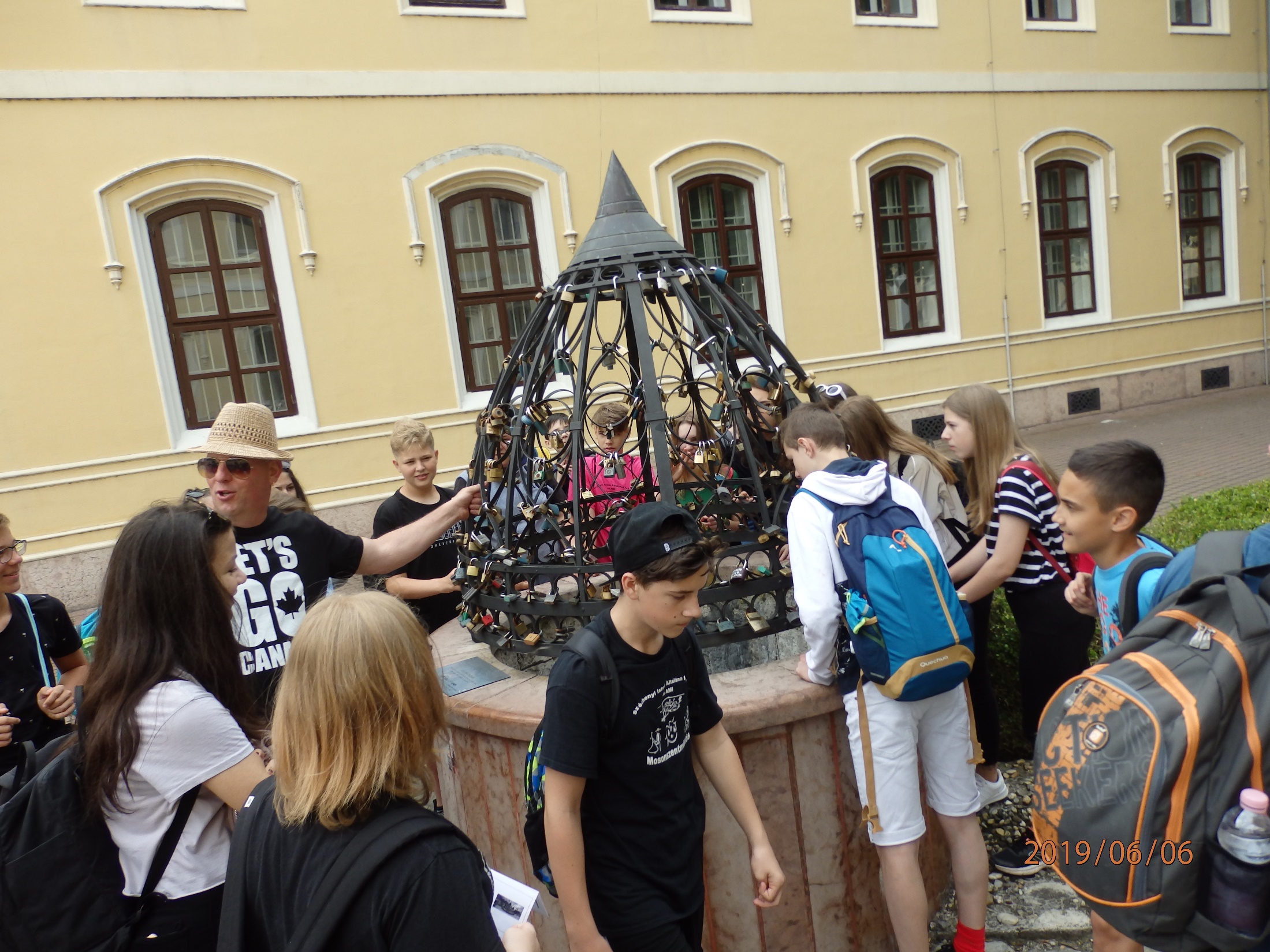 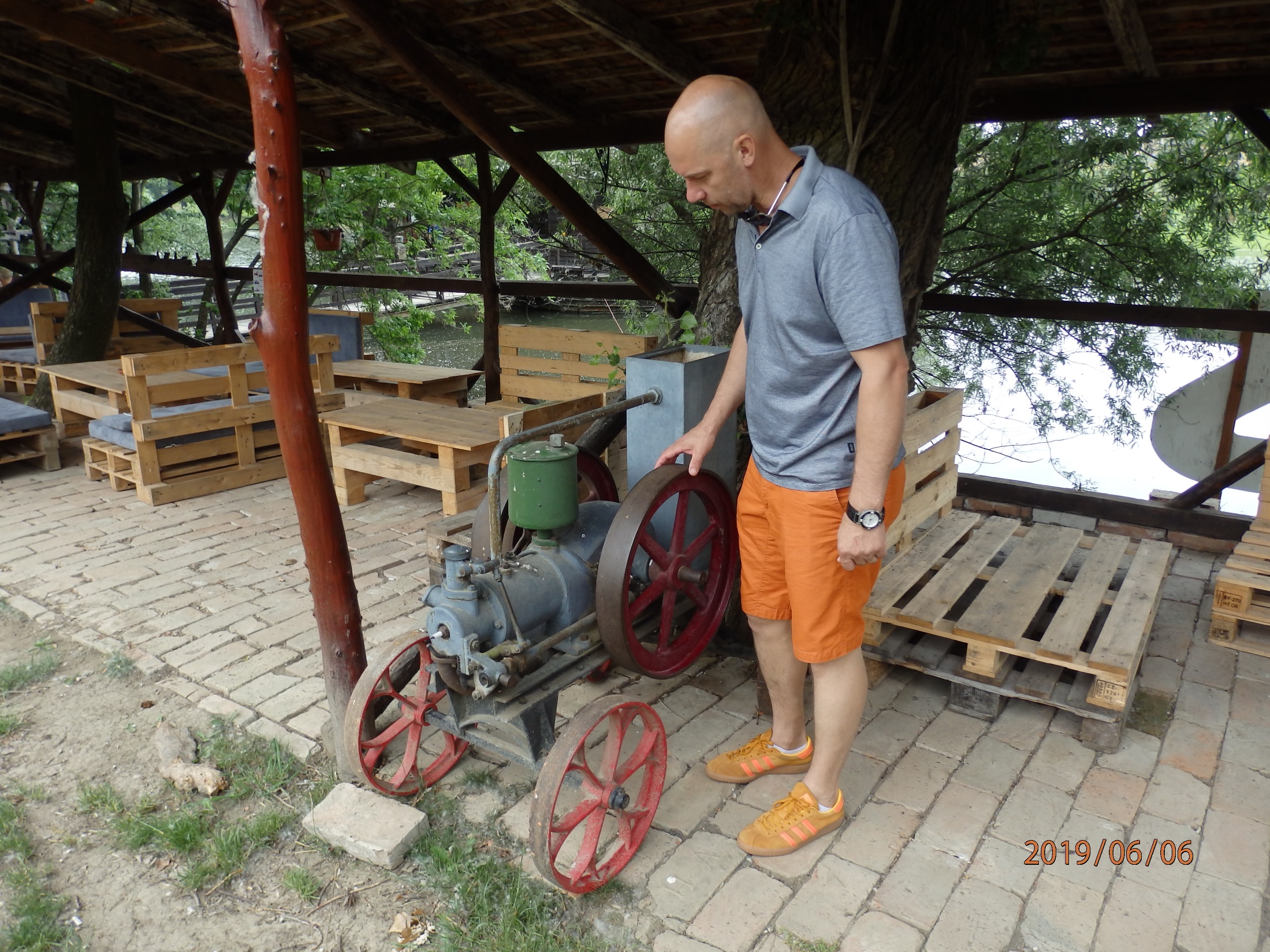 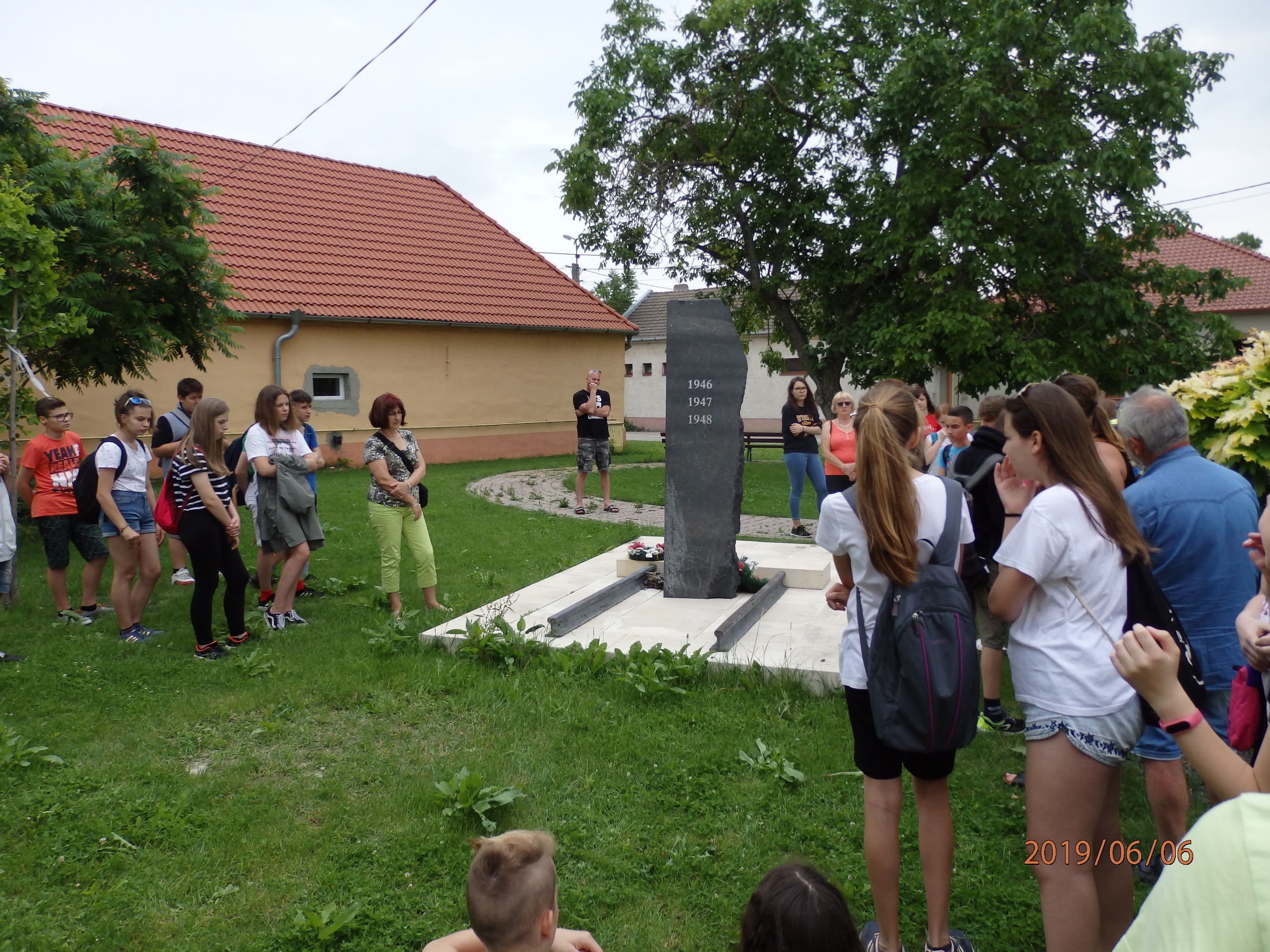 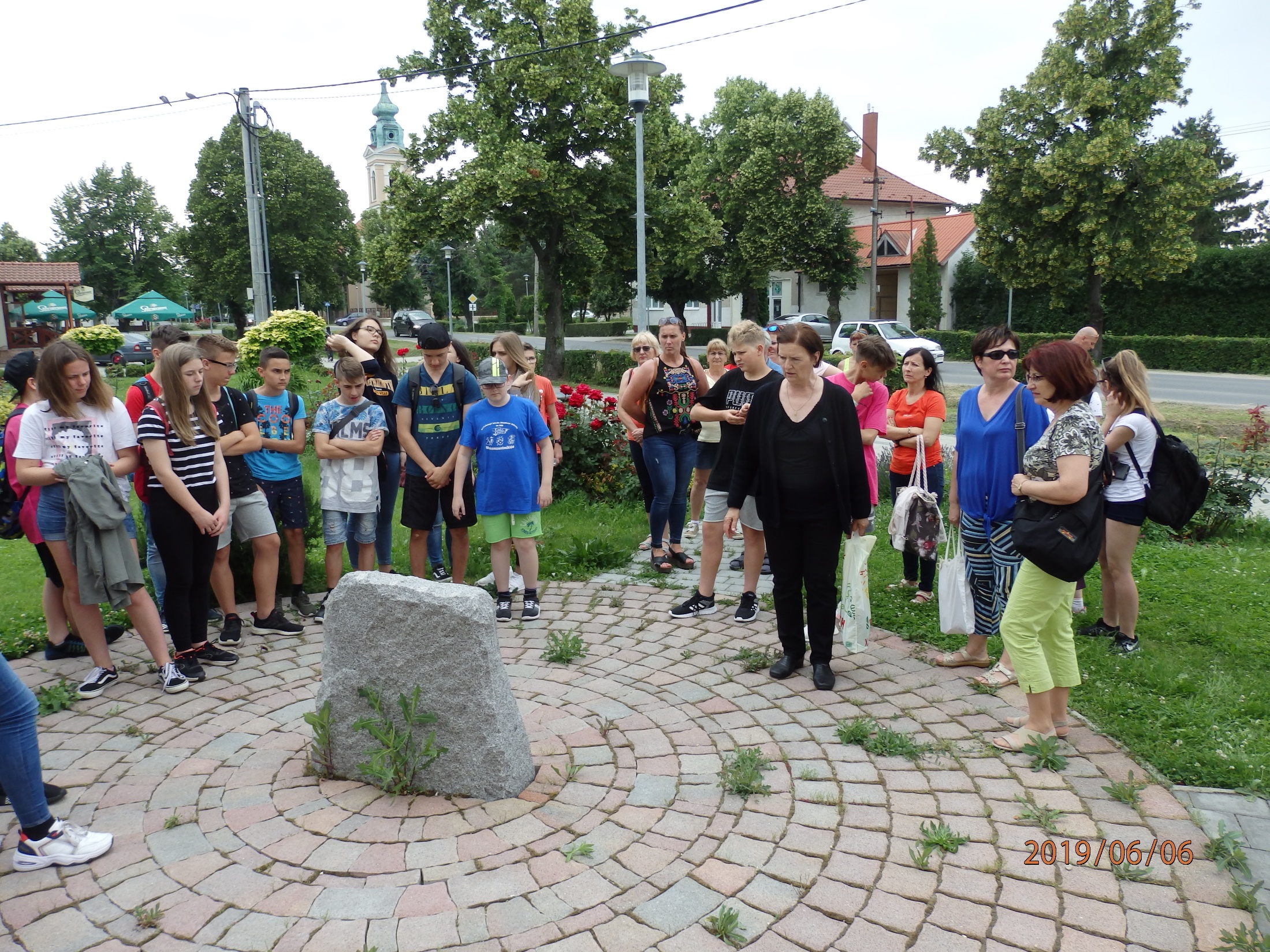 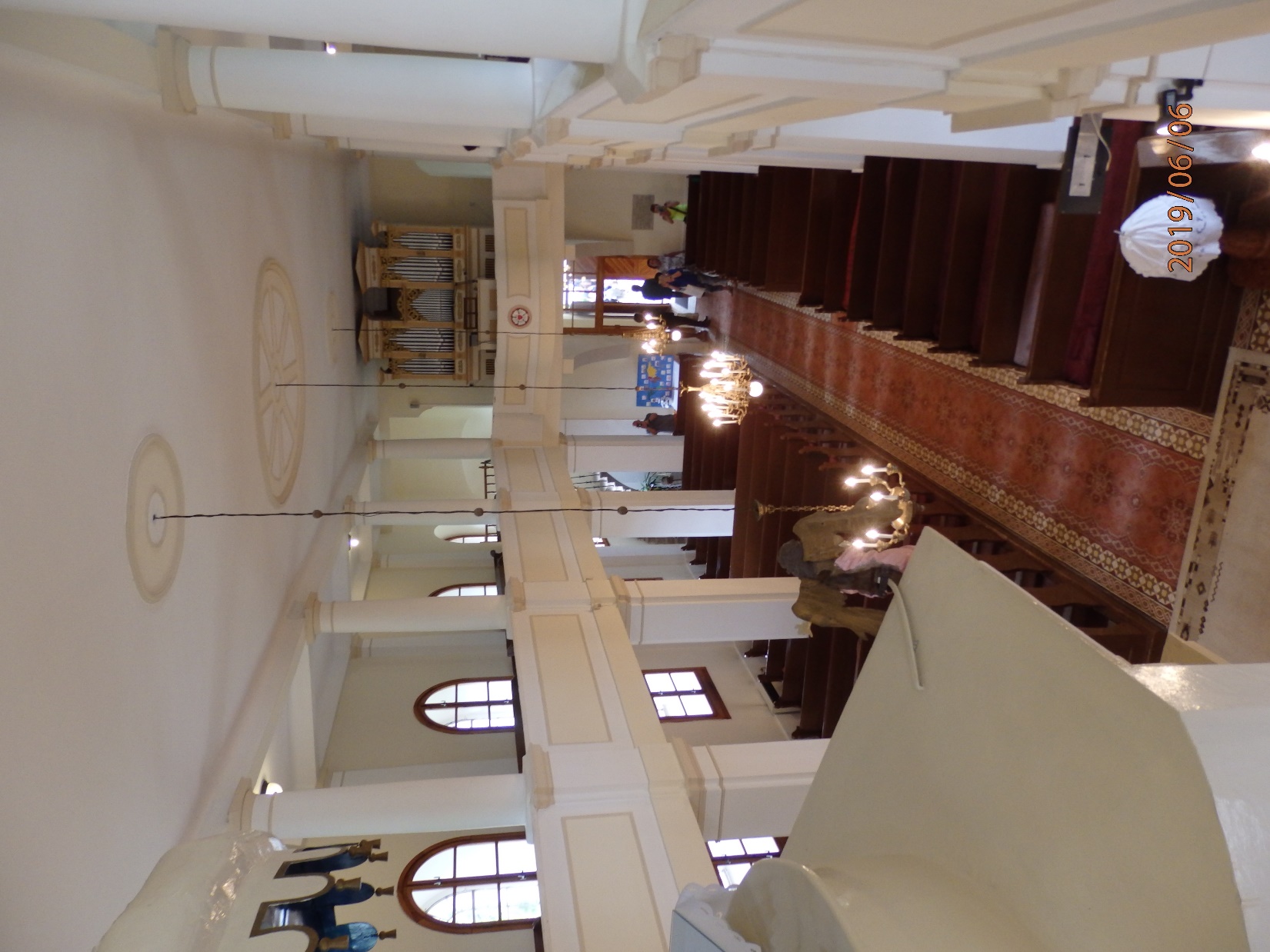 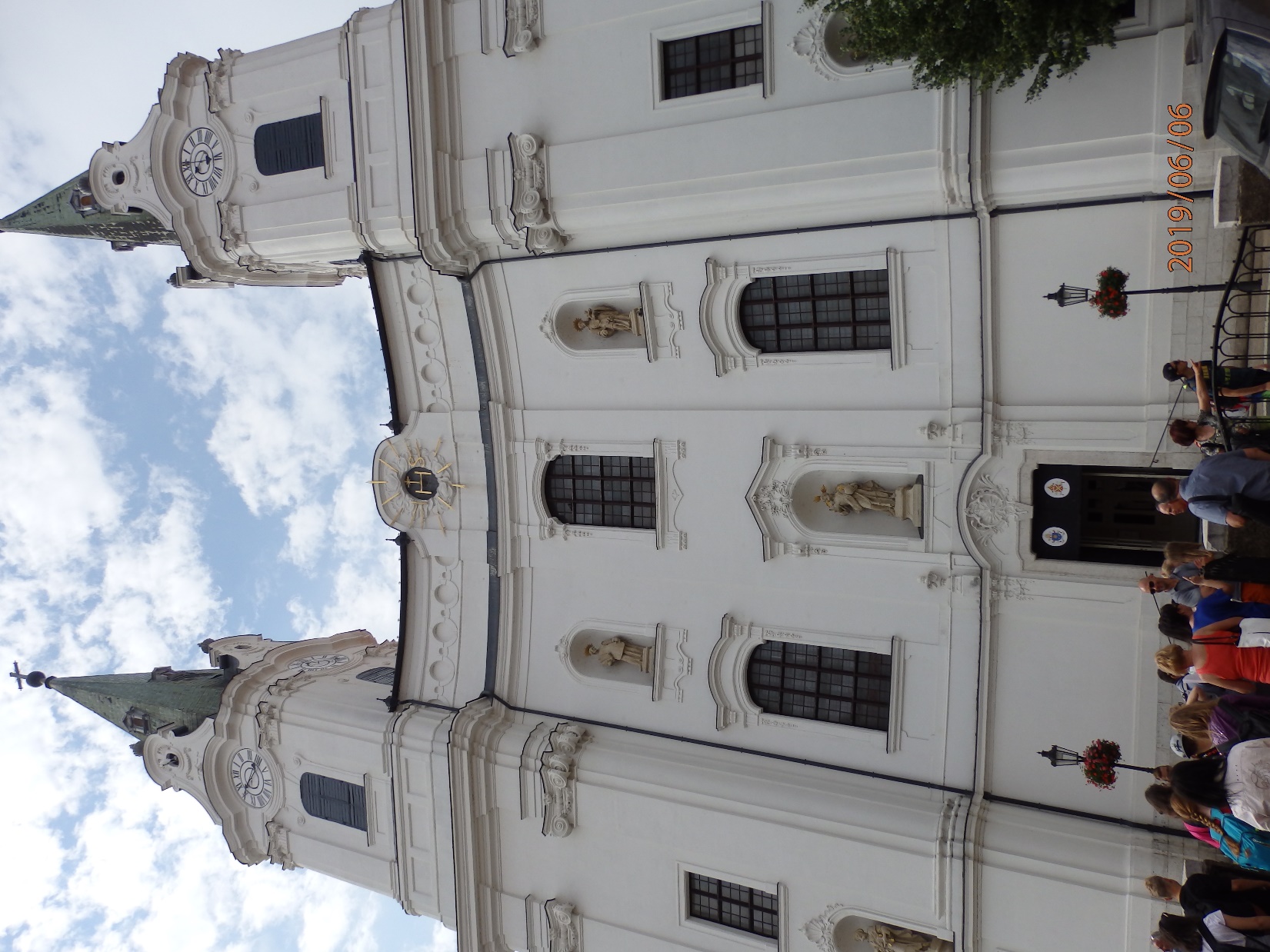 2. Nap történései
Felsőszeli  Selmecbánya  Garamfő
2. Nap
Miután felkeltünk és megreggeliztünk elmentünk a felsőszeli iskolába, átadtuk az ajándékokat és kölcsönösen bemutatkoztunk, majd 2 csoportban végignéztük az iskolát. Utána vegyes csapatokba rendeződve kézilabdameccset játszottunk egymás ellen. Miután lezajlottak a meccsek még ismerkedtünk egymással, majd búsan elindultunk ebédelni.
Amikor megérkeztünk Selmecbányára, megnéztük a bányamúzeumot. Nagyon viccesen néztünk ki védőruhába beöltözve. Amúgy elég érdekes volt megismerni, hogyan bányásztak a közelmúltban.
A szállásra érve megvacsoráztunk, majd estig ismerkedtünk az ott lévő szlovák gyerekekkel.
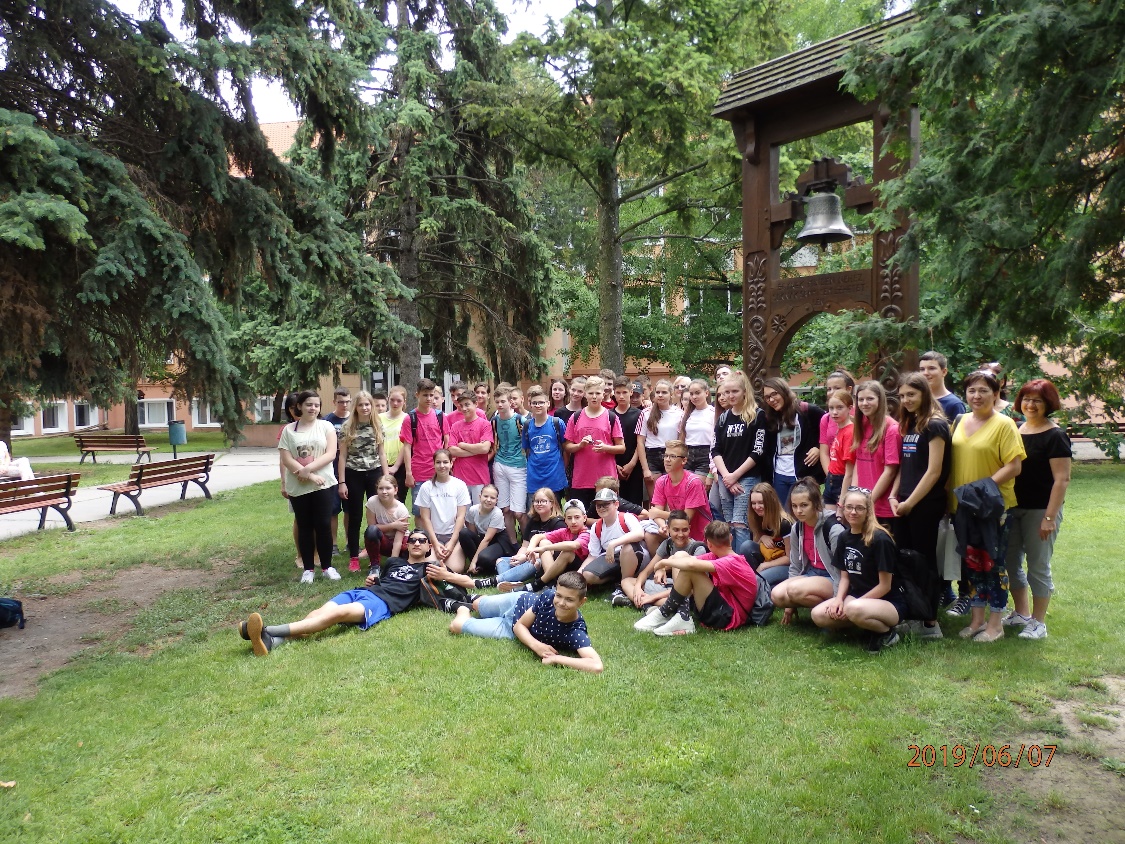 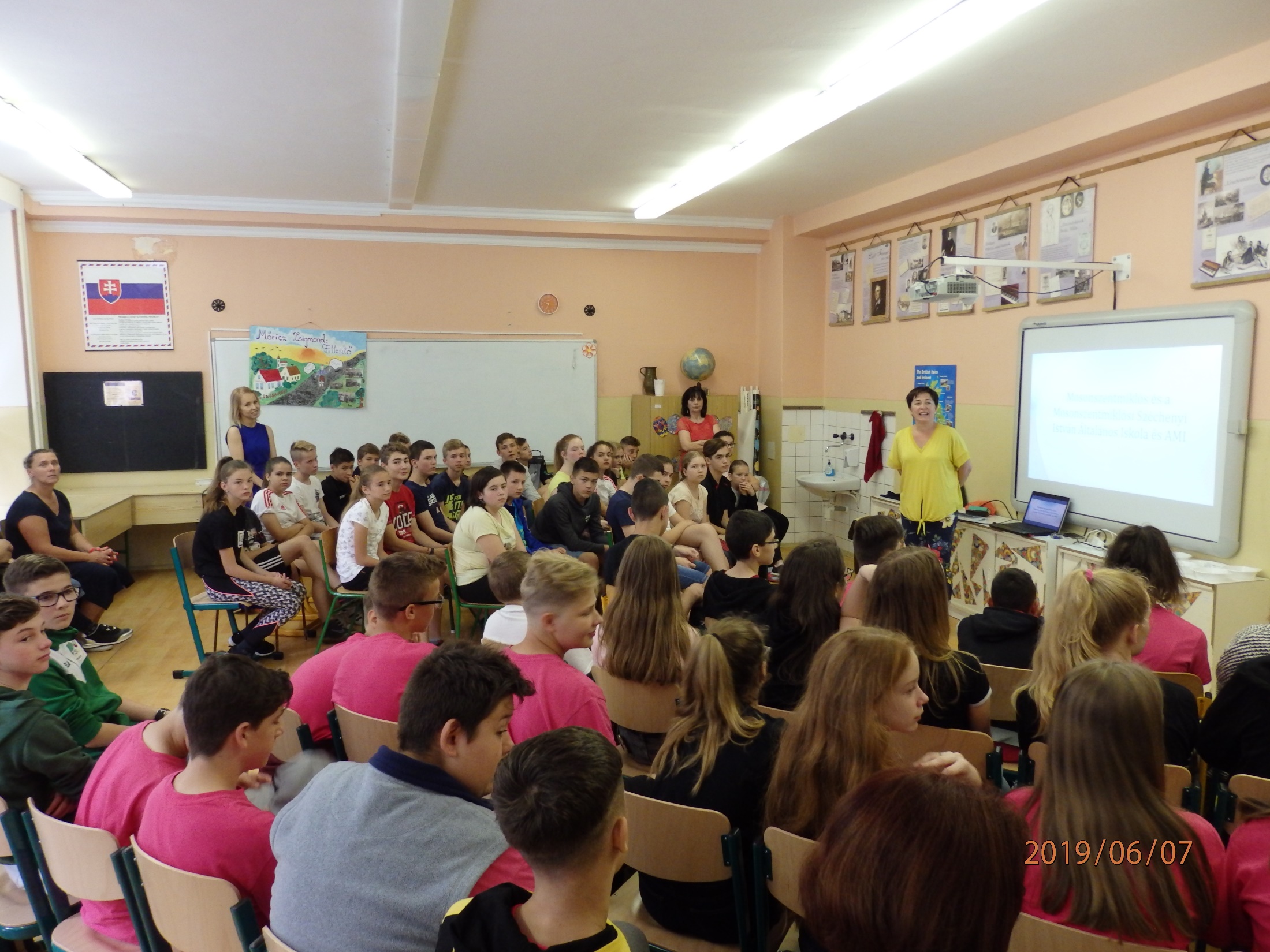 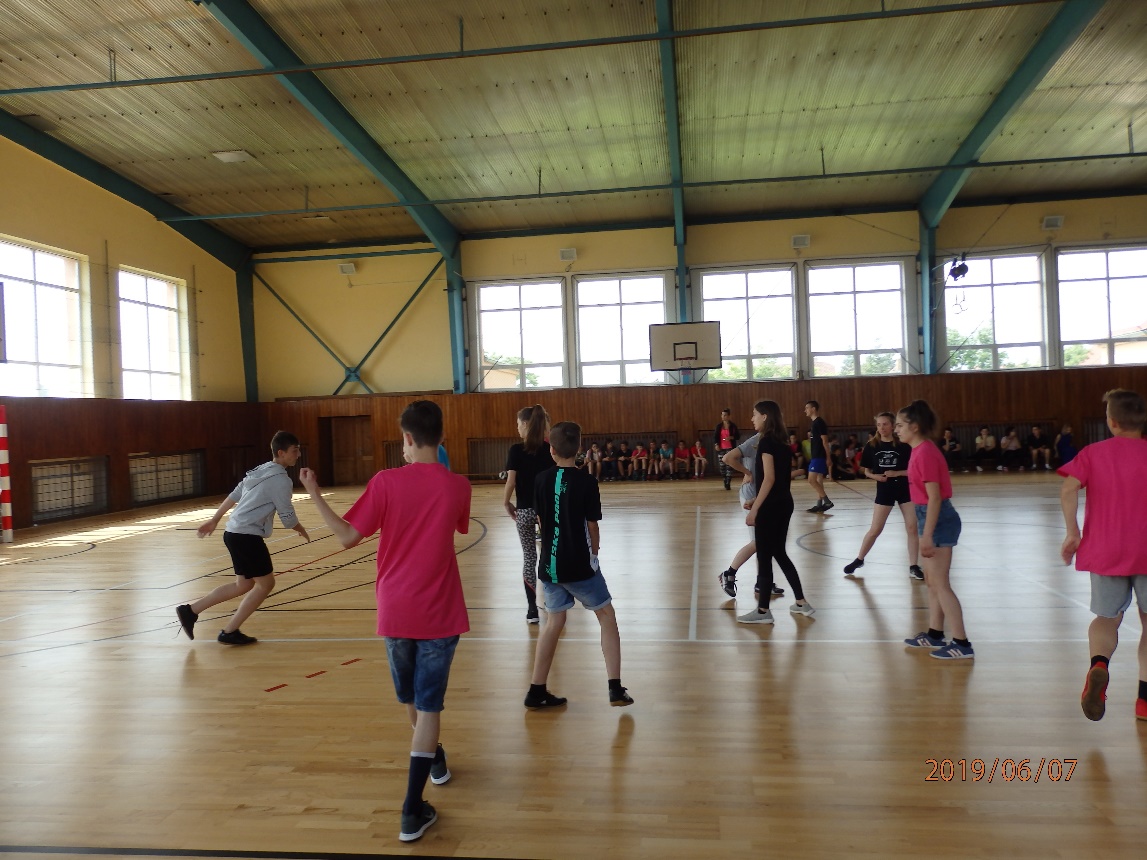 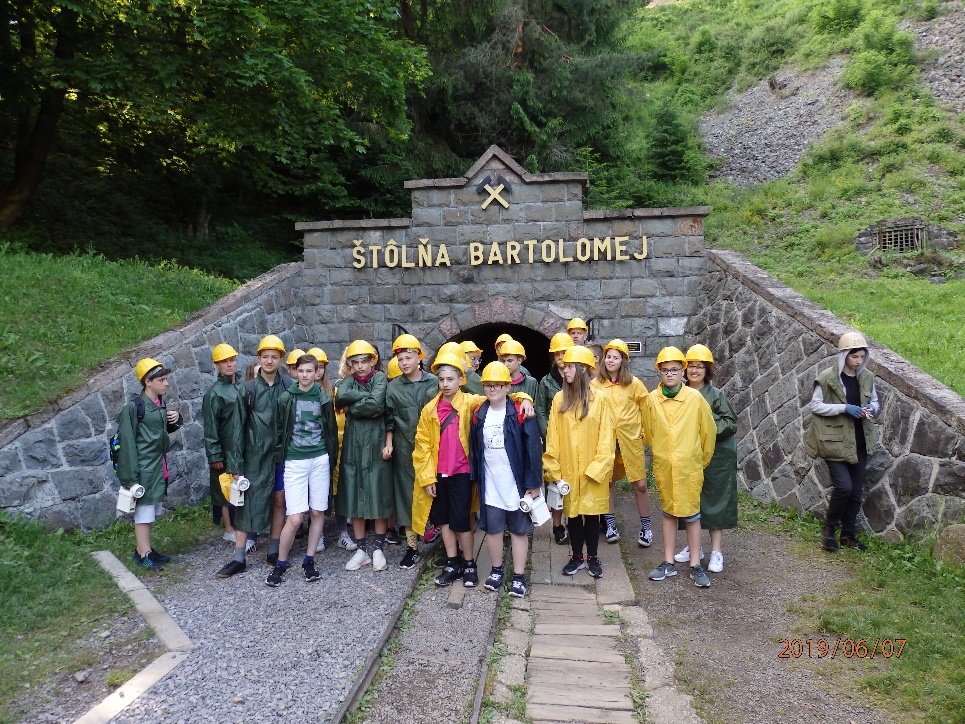 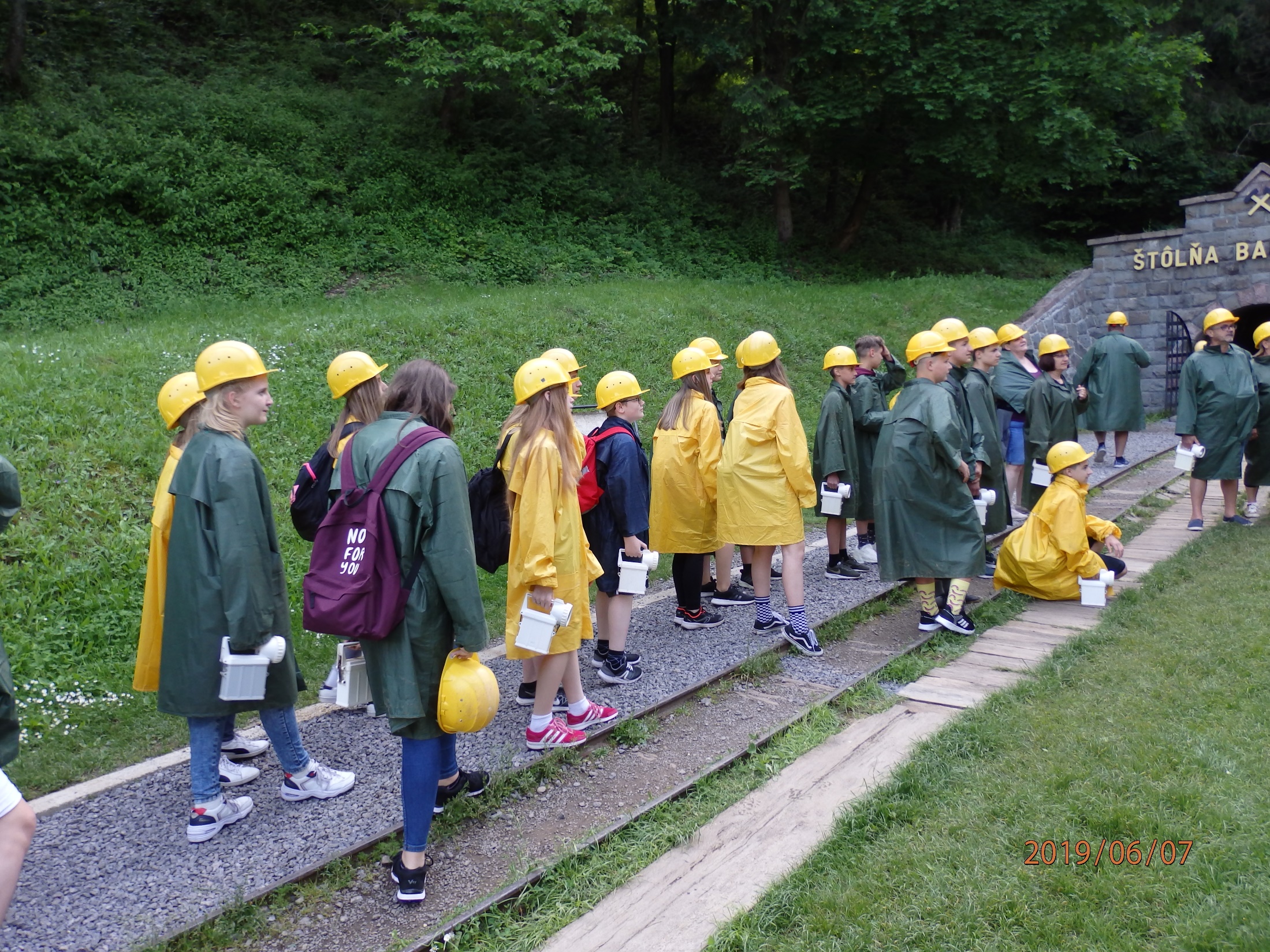 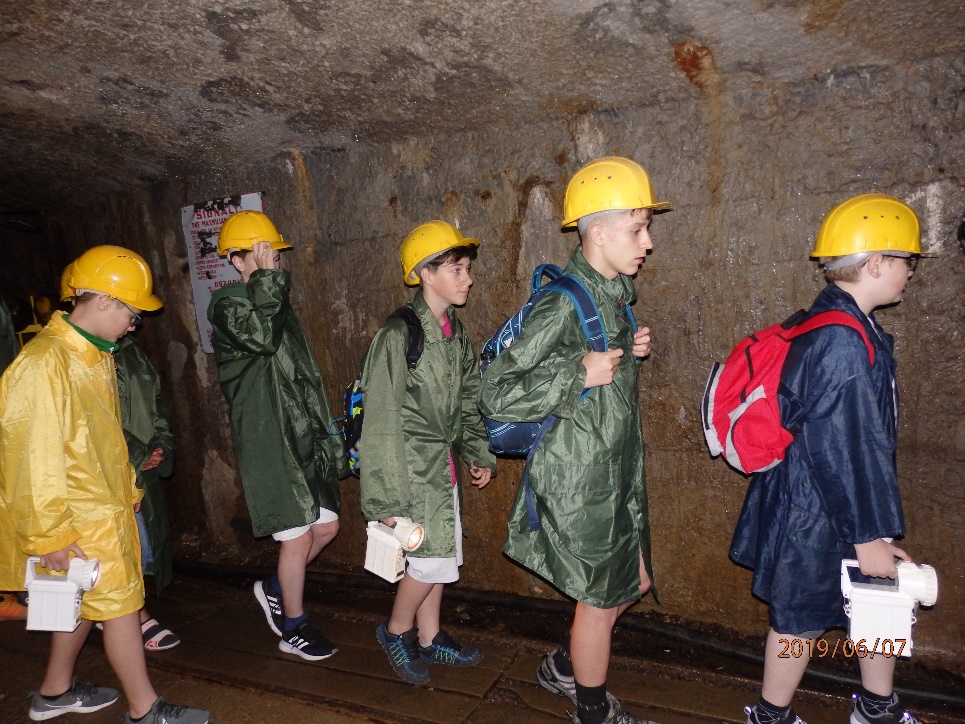 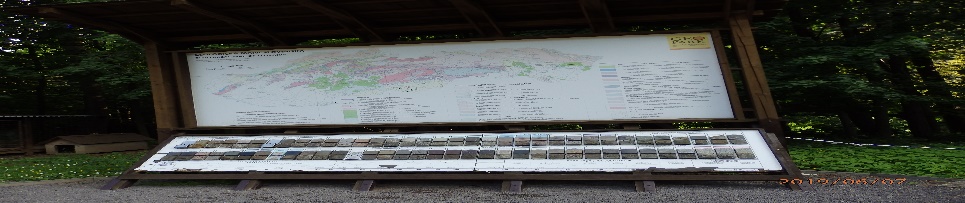 3. Nap történései
Garamfő  Magas-Tátra  Dobsinai jégbarlang  Garamfő
3. Nap
Reggeli után a Magas-Tátrába indultunk túrázni a Tarpataki vízesésekhez. 
Délután a Dobsinai jégbarlangba mentünk, ahová „kényelmes” túra vezetett. A barlangban -4˙C volt. Nagyon szép jégképződményeket láttunk.
Visszaérve a szállásra vacsoráztunk, majd Szlovák-Magyar barátságos focimeccset játszottak a „profi” focistáink. Mi nyertünk!!!   A győzelem után a szlovák gyerekek táncot tanítottak nekünk. Kilenc óra fele a srácok és a lányok diszkóba hívtak minket. 
Majd „korán” elmentünk aludni.
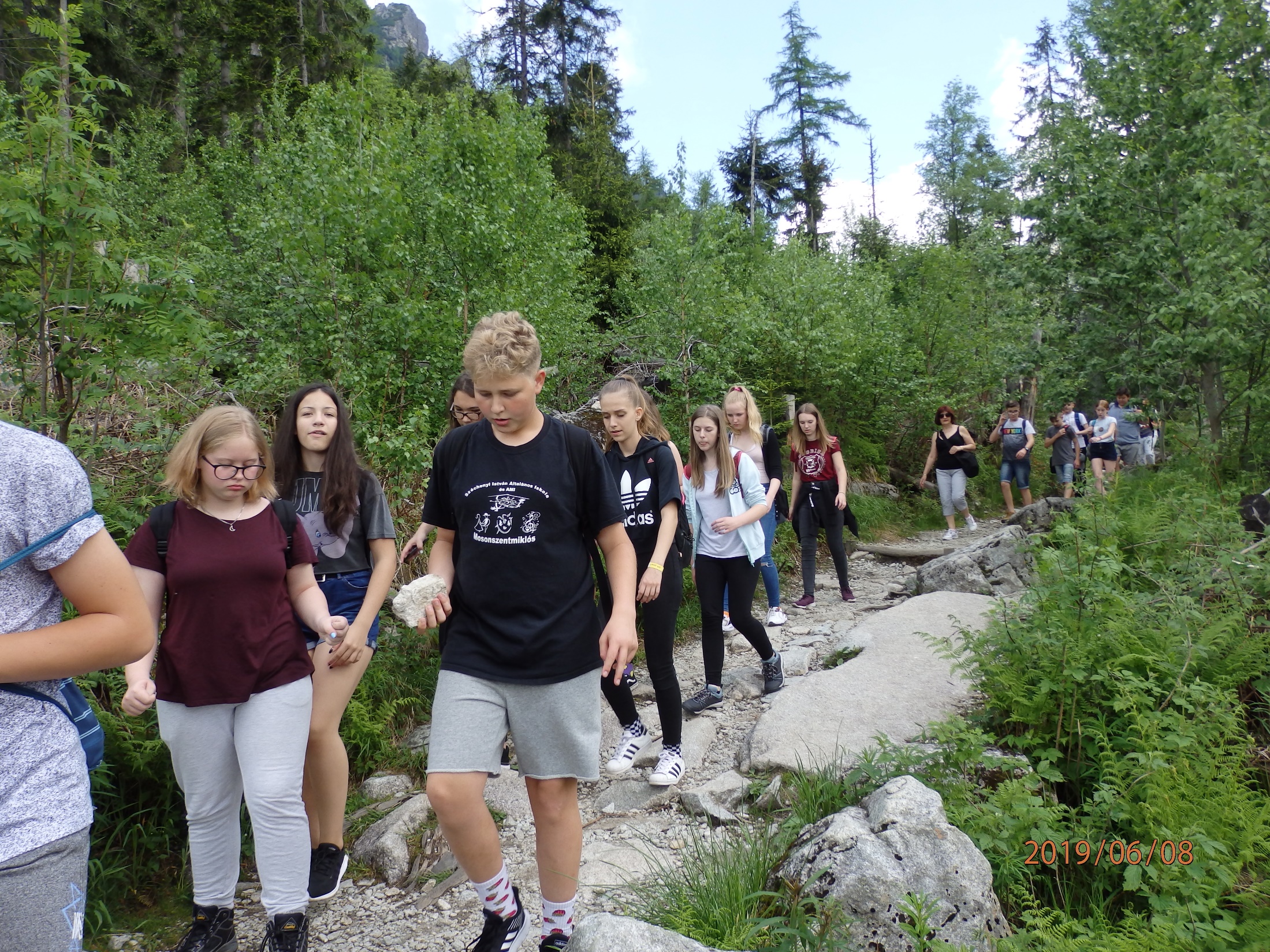 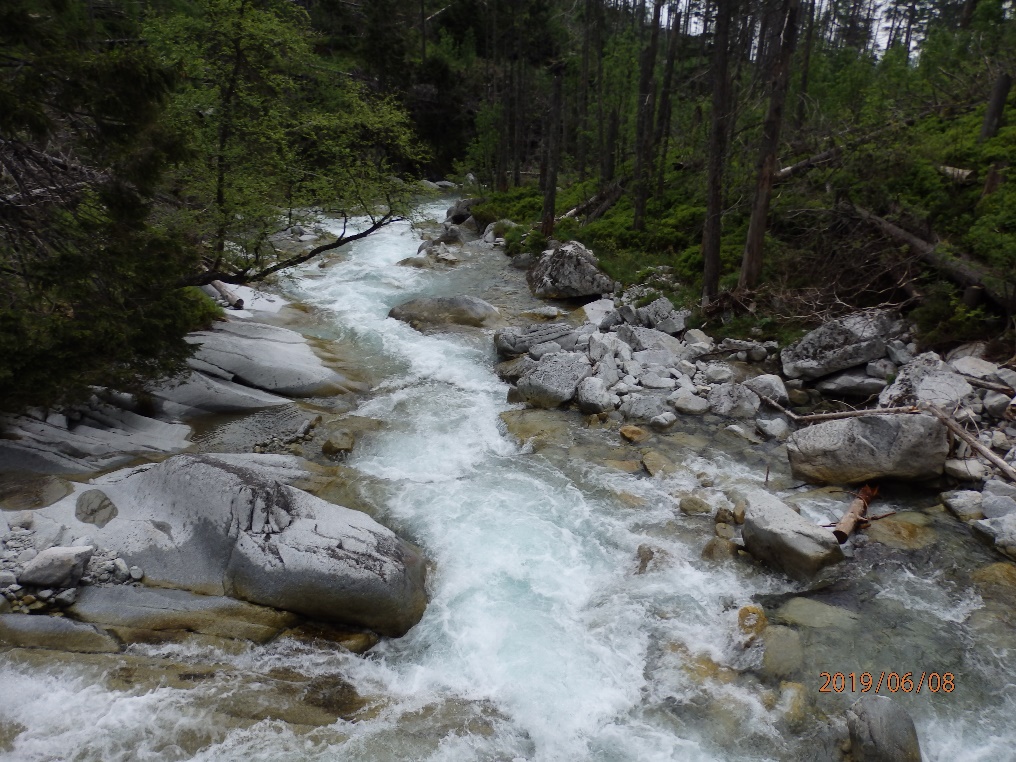 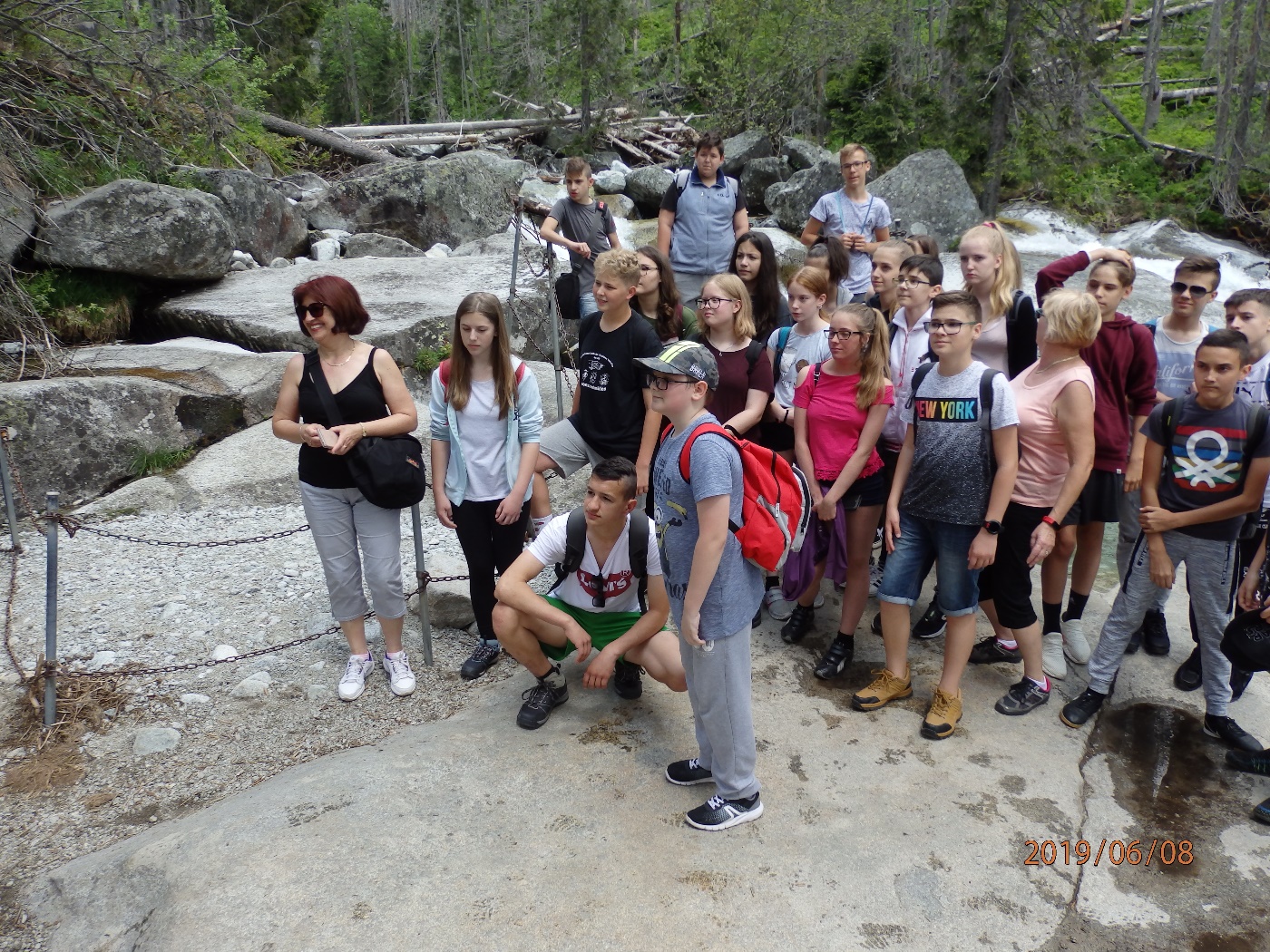 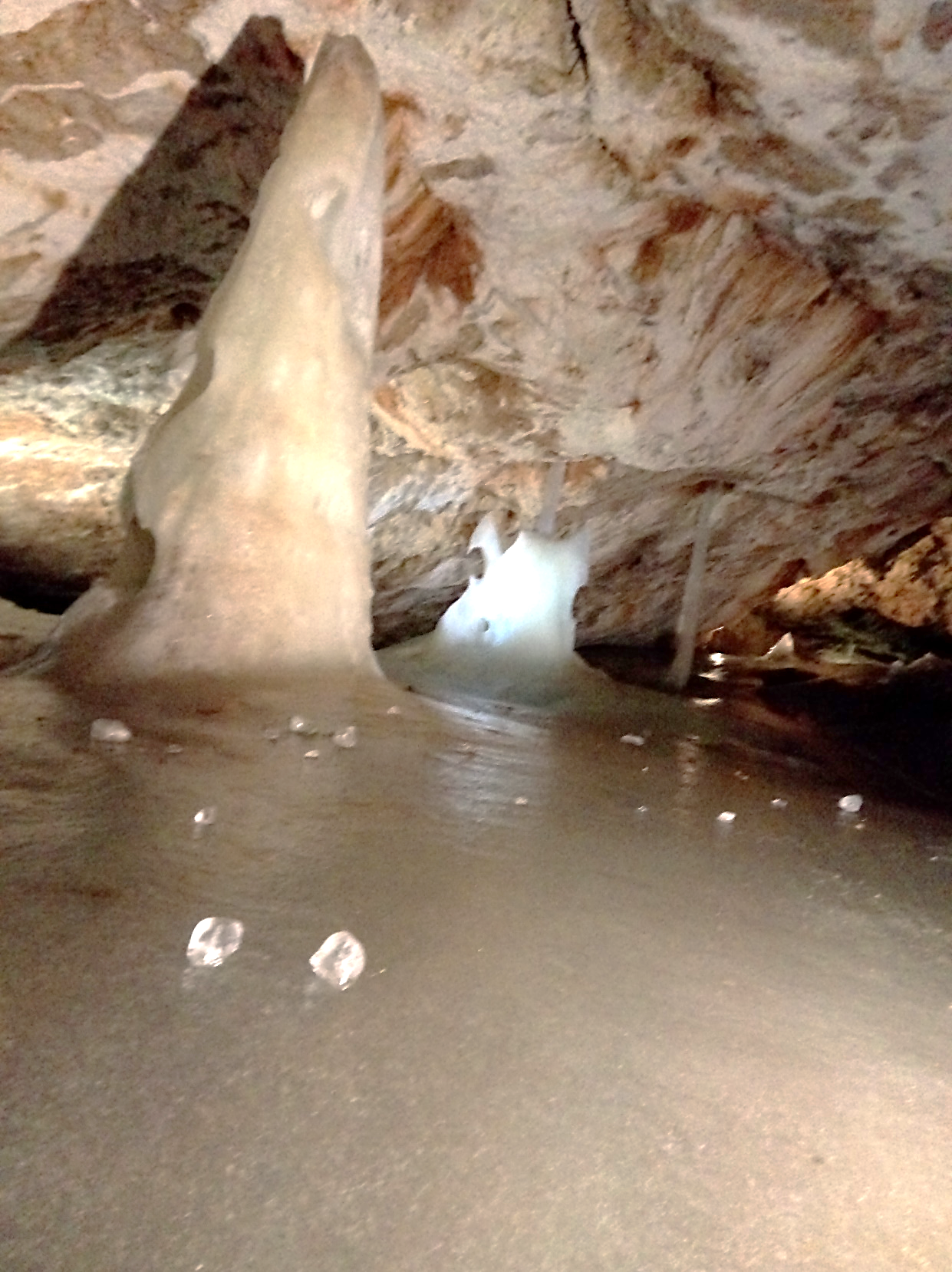 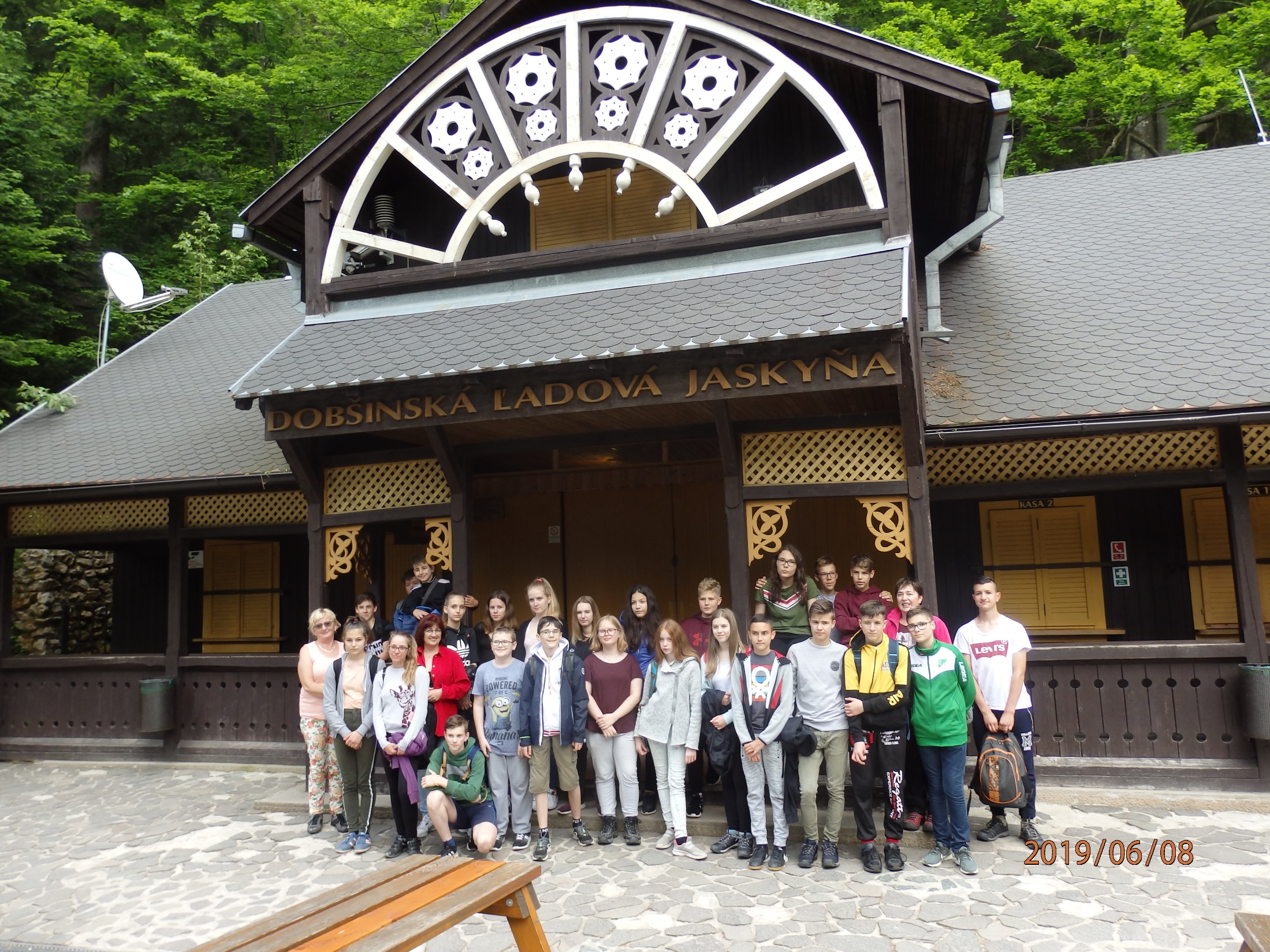 4. Nap történései
Garamfő  Lőcse  Szepesváralja  Kassa  Mosonszentmiklós
4. Nap
Reggel Lőcse volt a célpontunk. Ott megnéztük a városházán lévő kiállítást és a lőcsei templomot.
A szepesváraljai várat is meglestük, ahol csoportképet is készítettünk.
Kassán a dómban megkoszorúztuk II. Rákóczi Ferenc sírját, és a Rodostó házban a szobrát. 
Négy órakor kezdtük meg utunkat hazafelé. Hét óra körül vacsoraszünetet tartottunk, ahol beszalonnáztunk, majd megszakítás nélkül este tízre hazaértünk.
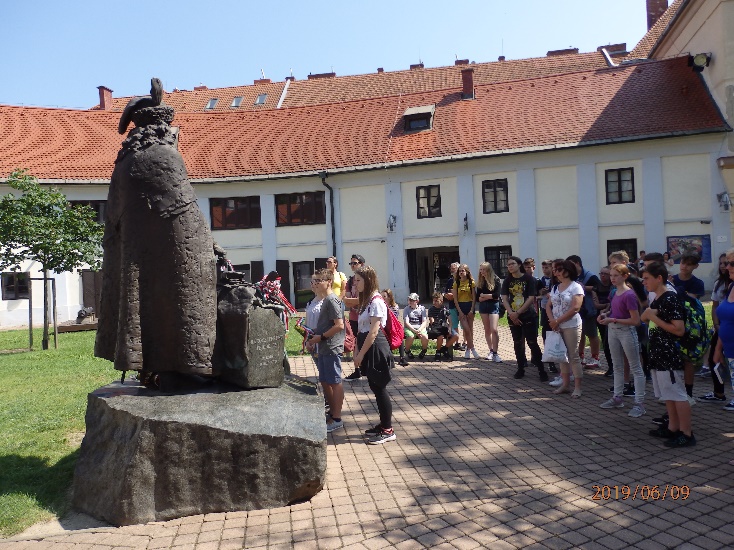 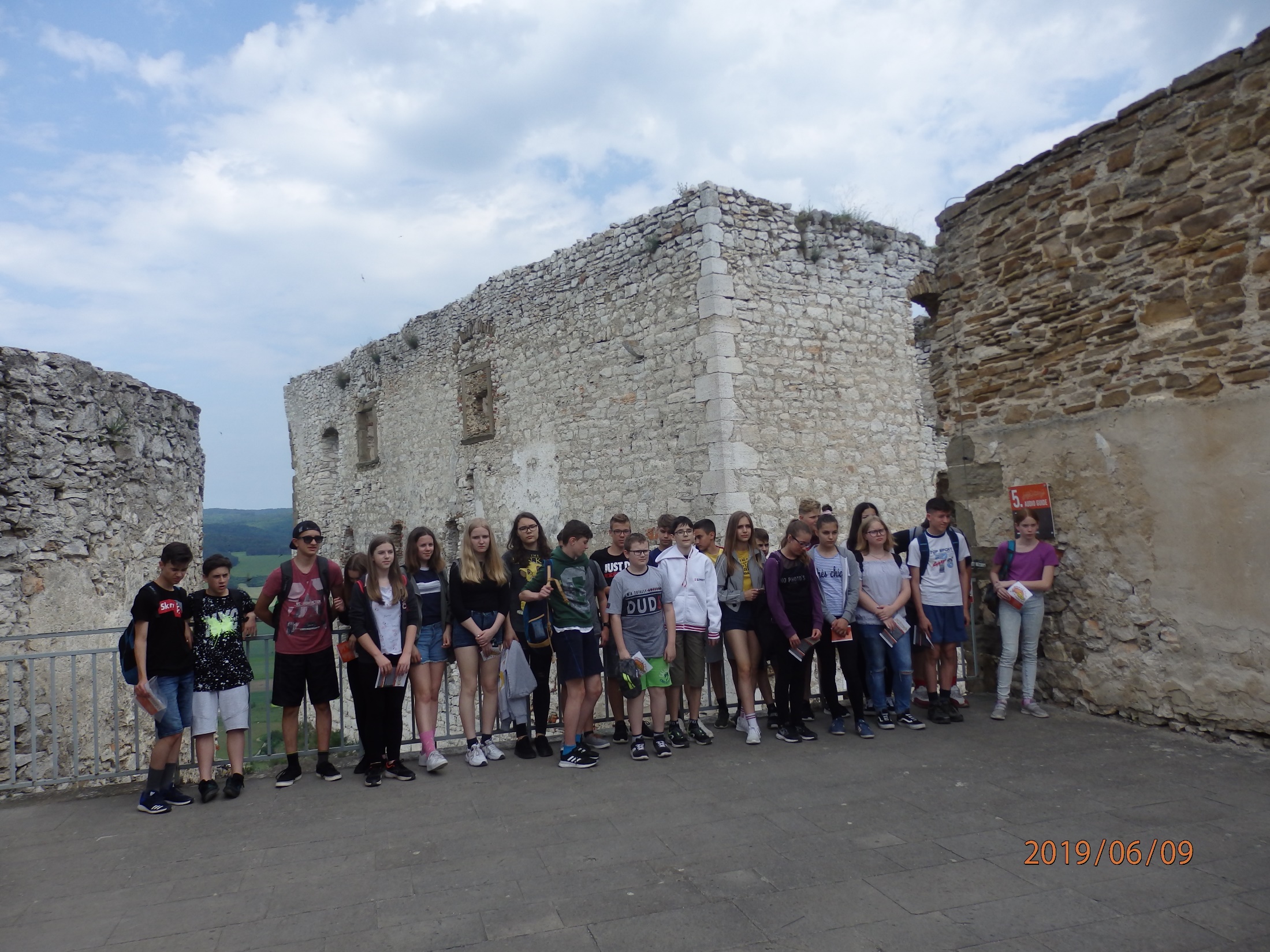 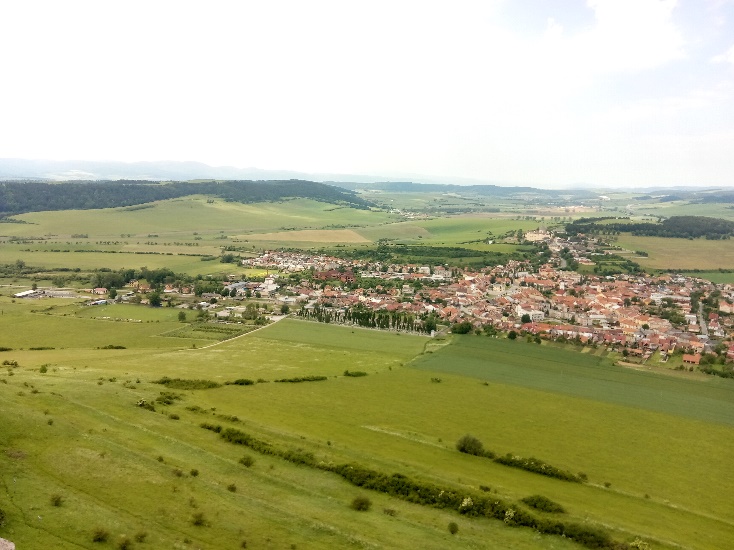 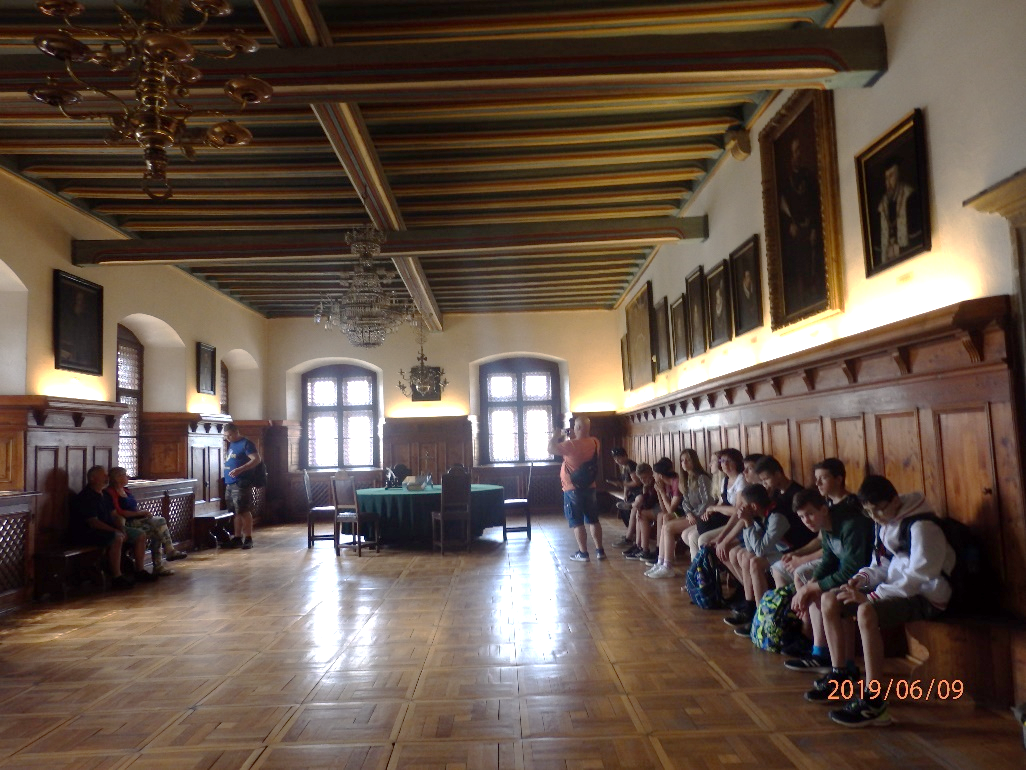 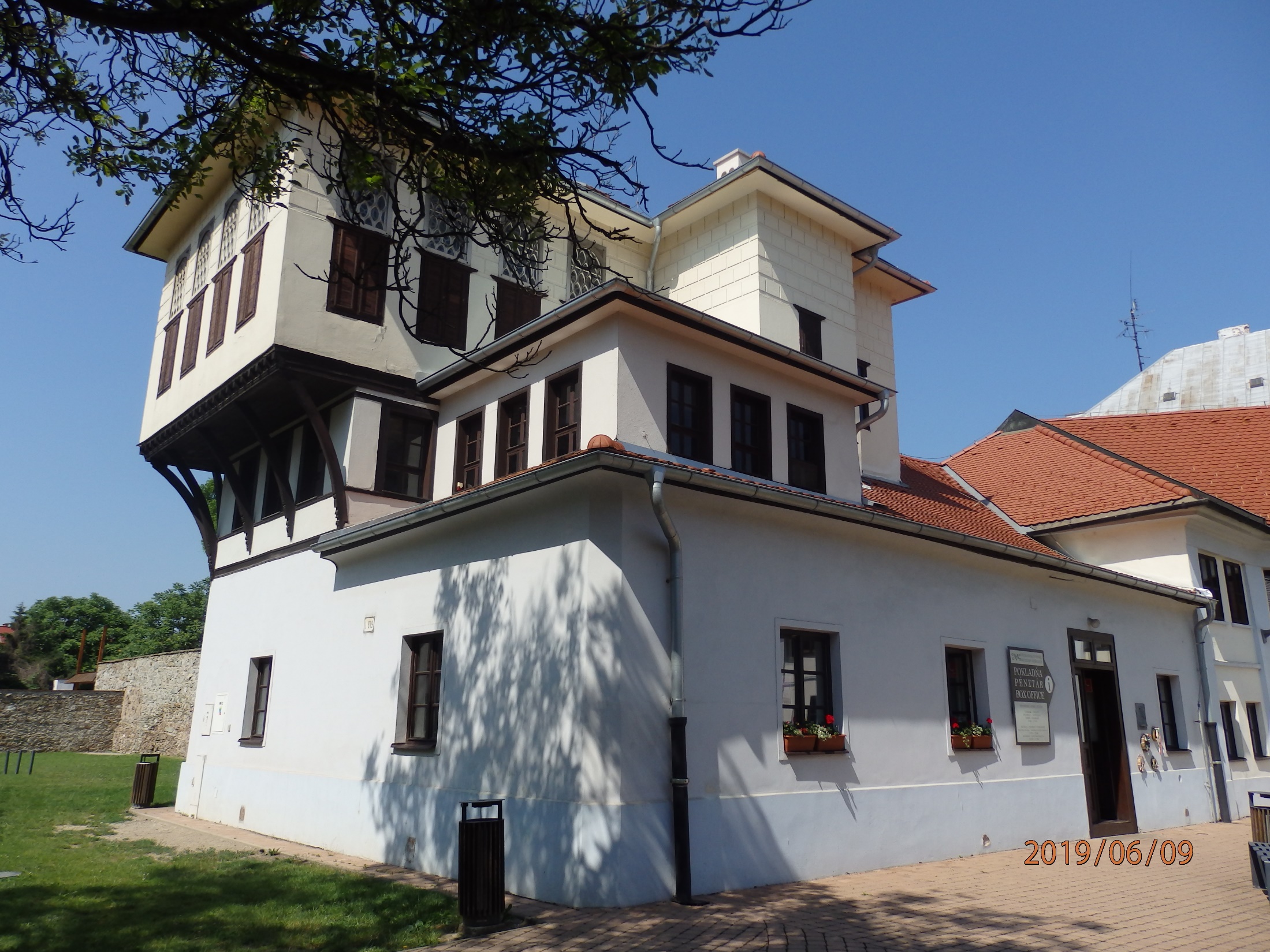 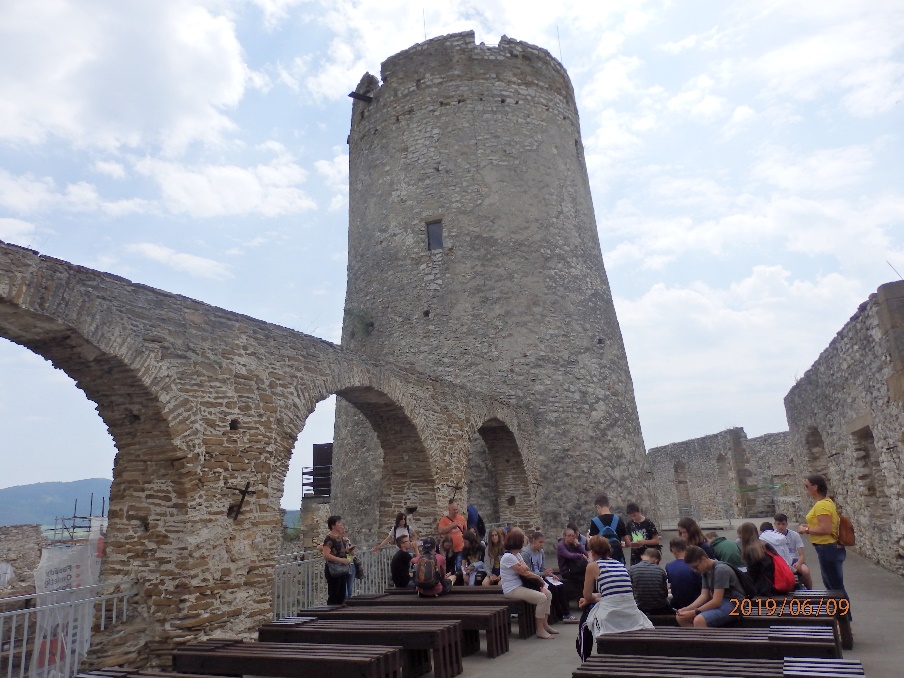 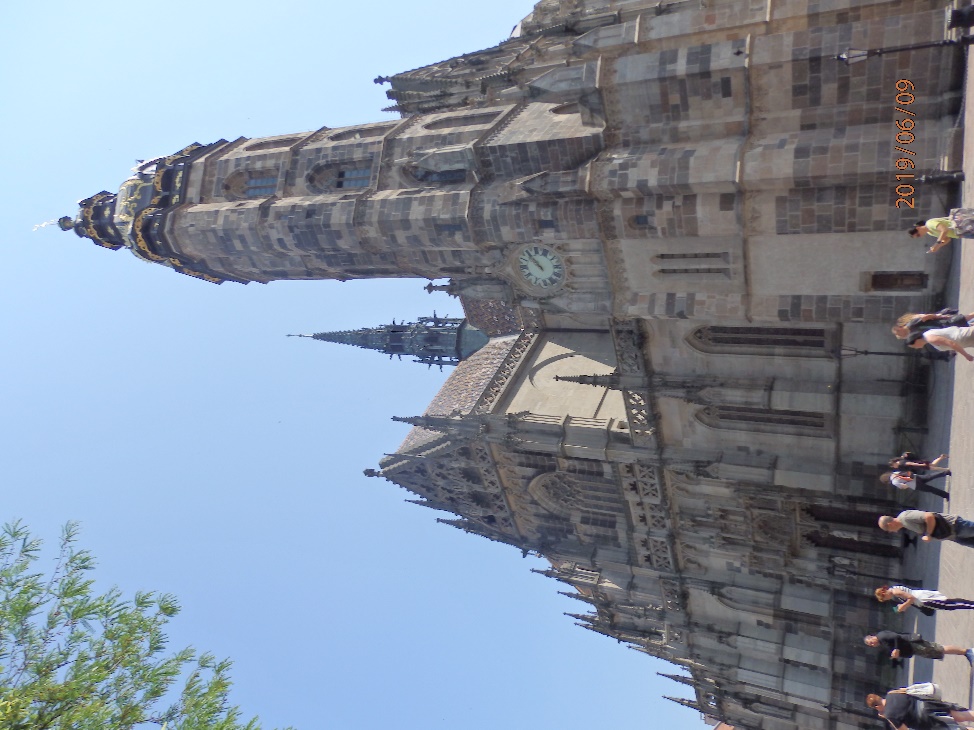 További életképek
:D
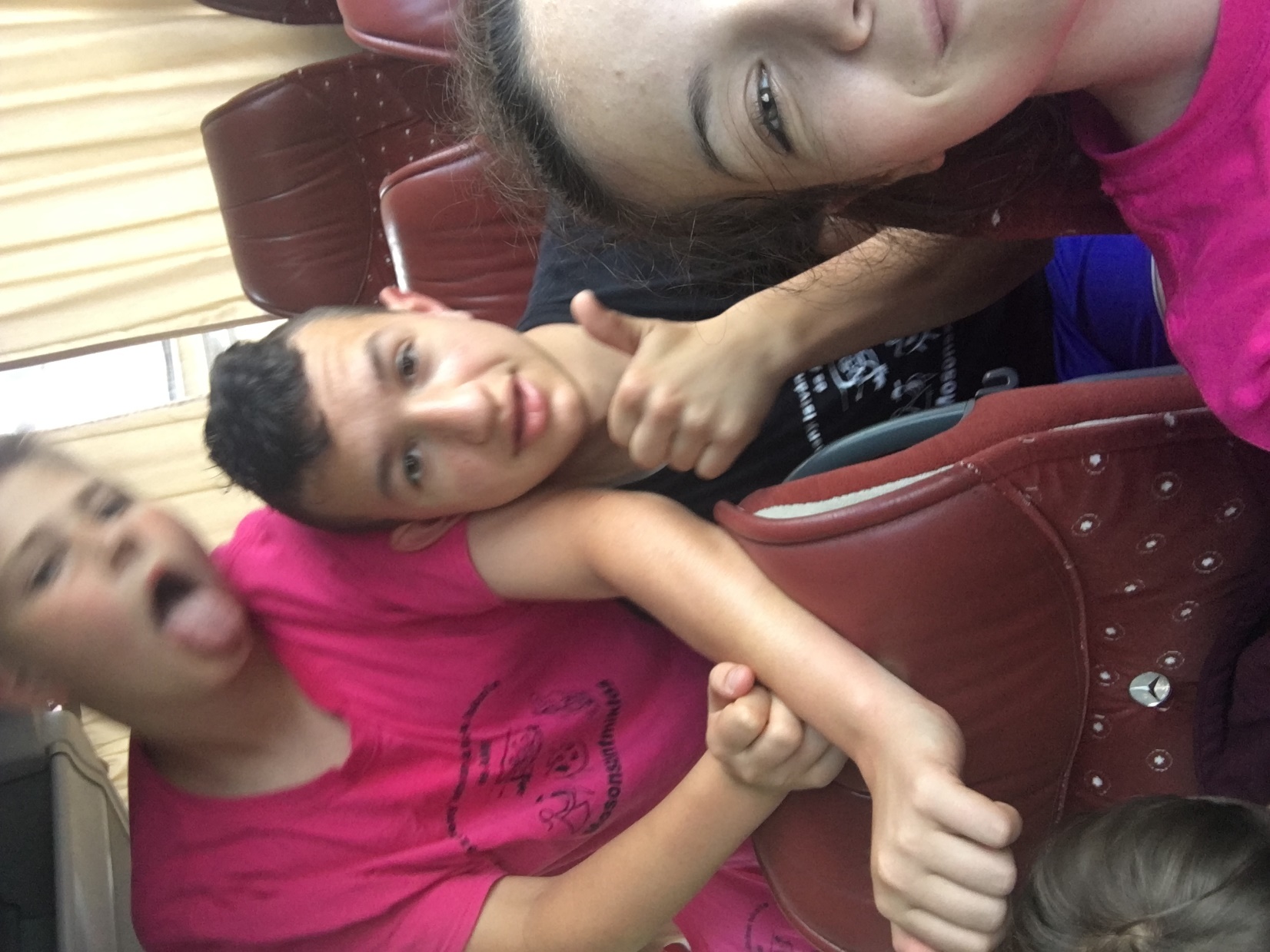 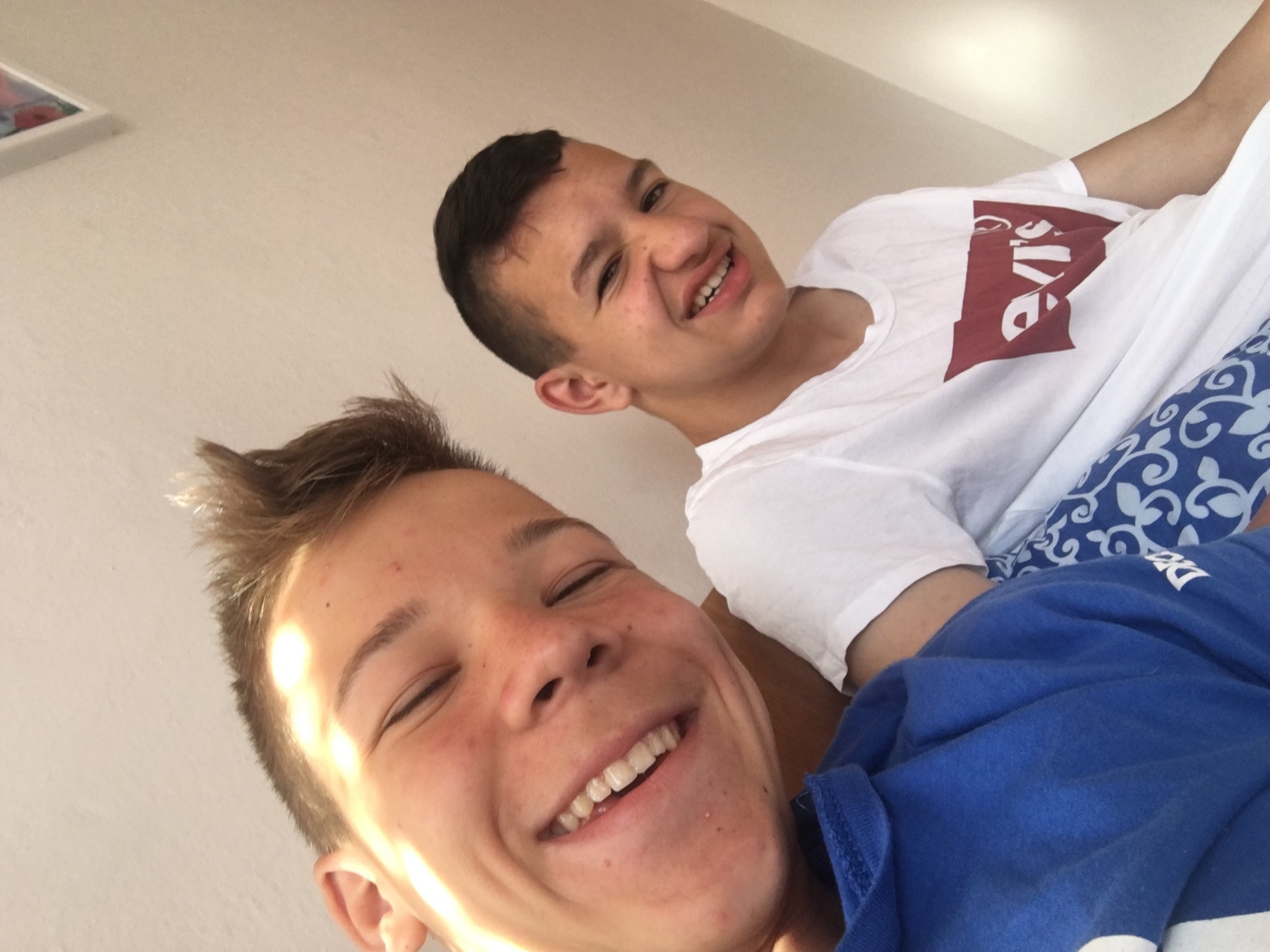 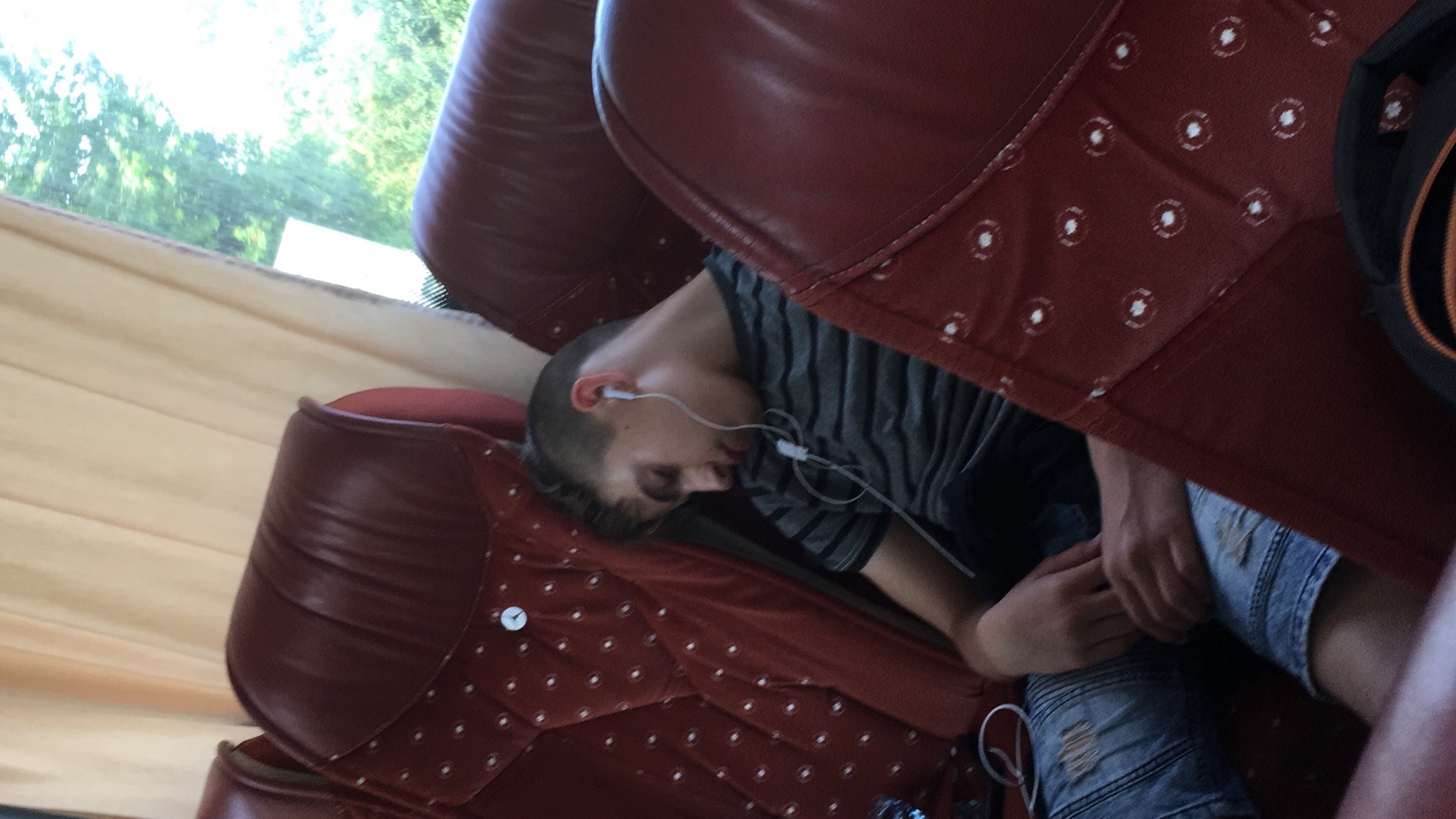 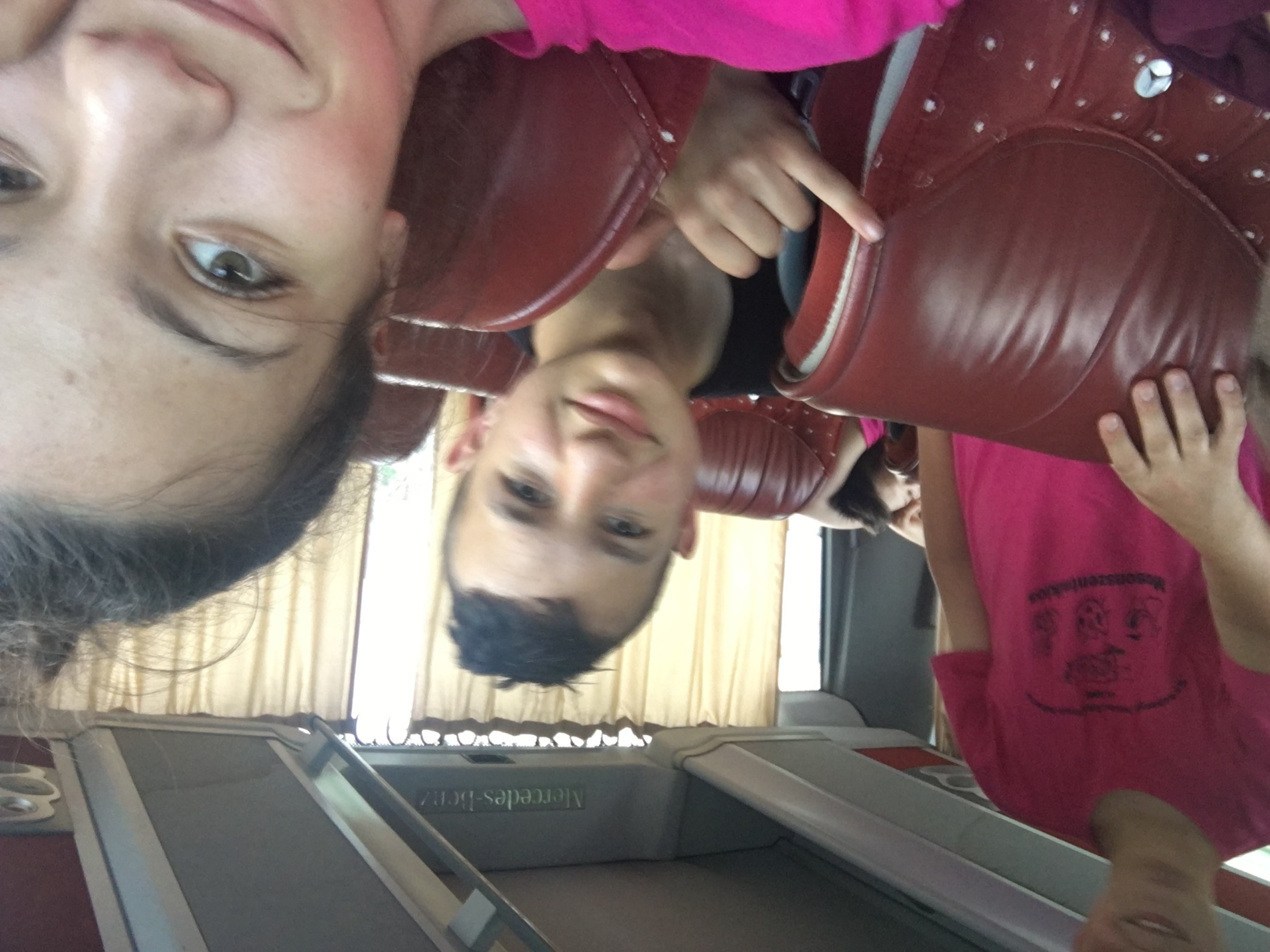 Most pedig hadd mutassunk egy videót a dicsőséges focimeccsről.
Köszönjük a figyelmet!